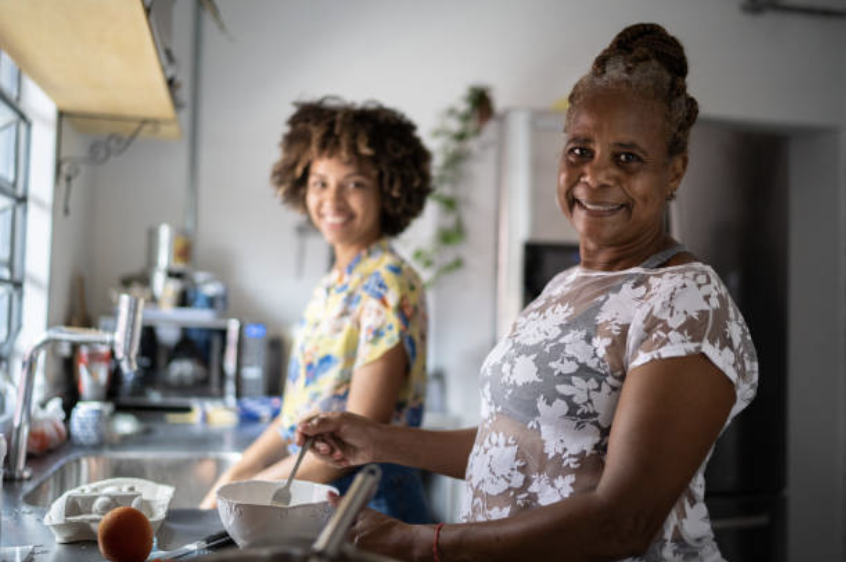 护理人员指南
开始使用 Help at Home Caregiver Connect 移动应用
由 护理人员为 护理人员设计
Help at Home Caregiver Connect 移动应用将为您提供更便捷的资源和支持获取渠道，使您能够持续专注于为客户提供护理服务！



立即下载并注册！
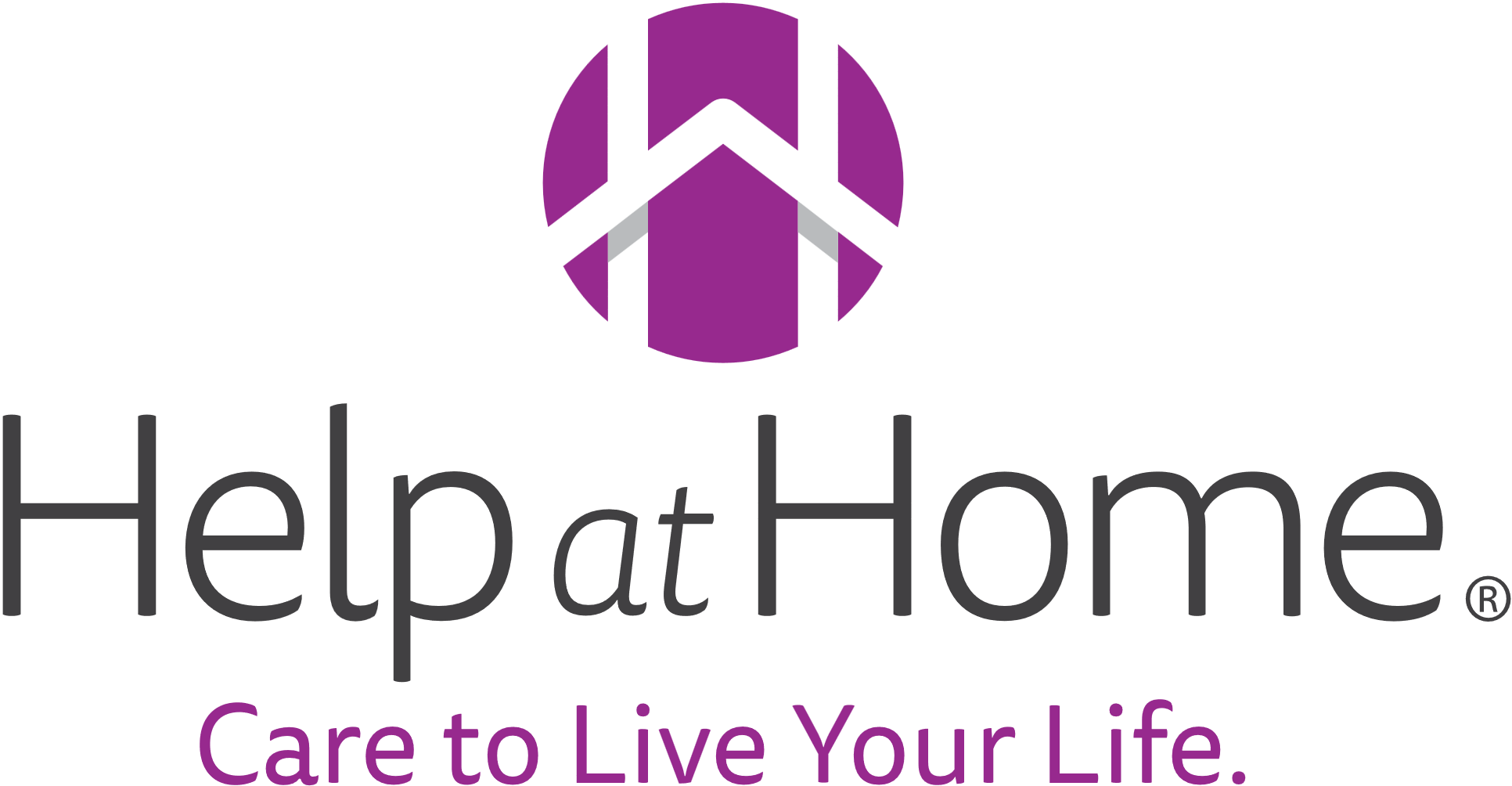 让我们开始吧！
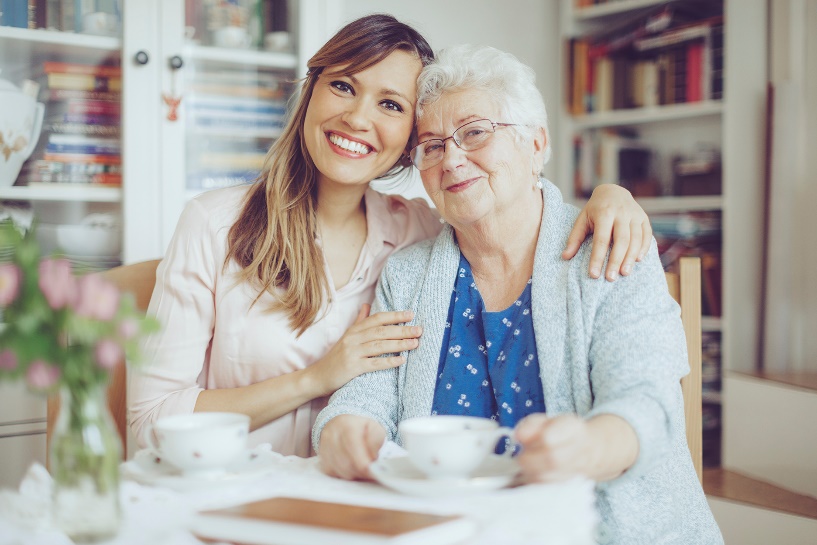 1
下载应用
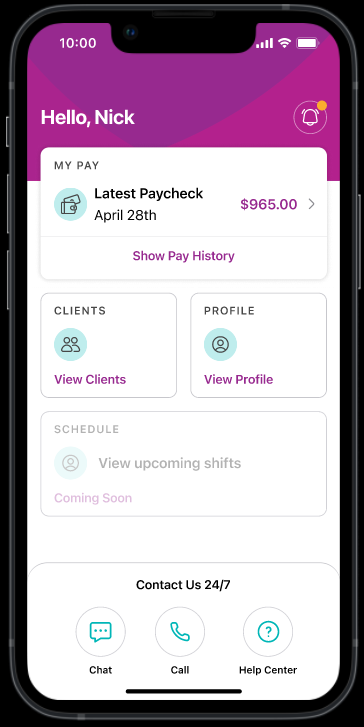 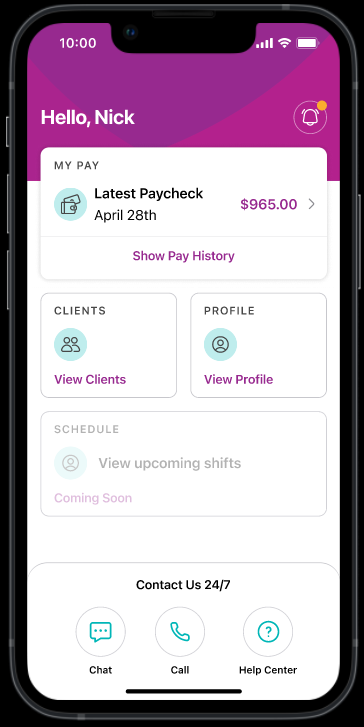 Apple 设备：
点击此处
或扫描下方!
Android 设备：
点击此处 
或扫描下方！
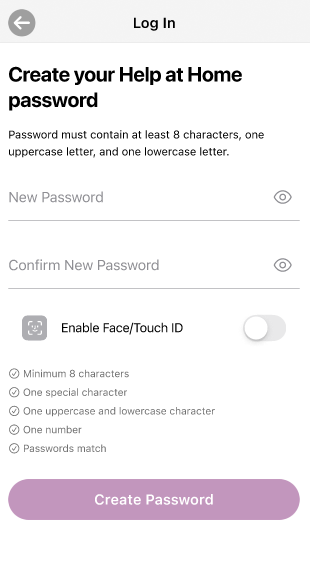 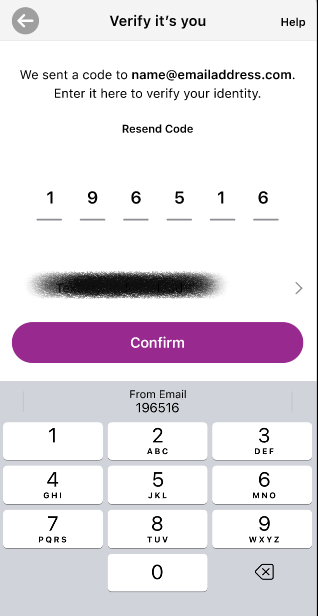 点击下方链接或扫描右侧二维码，将应用下载至您的 Apple 或 Android 设备
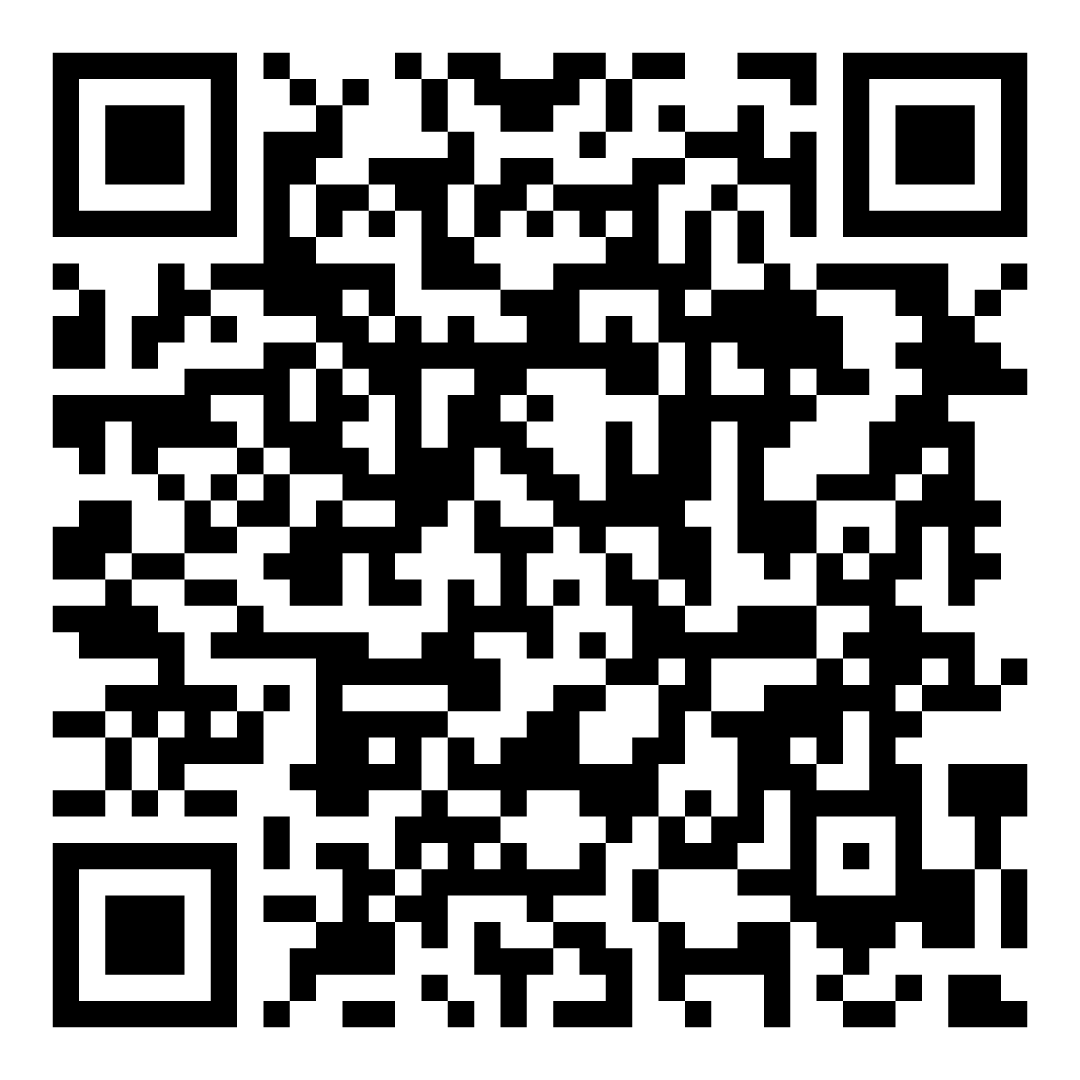 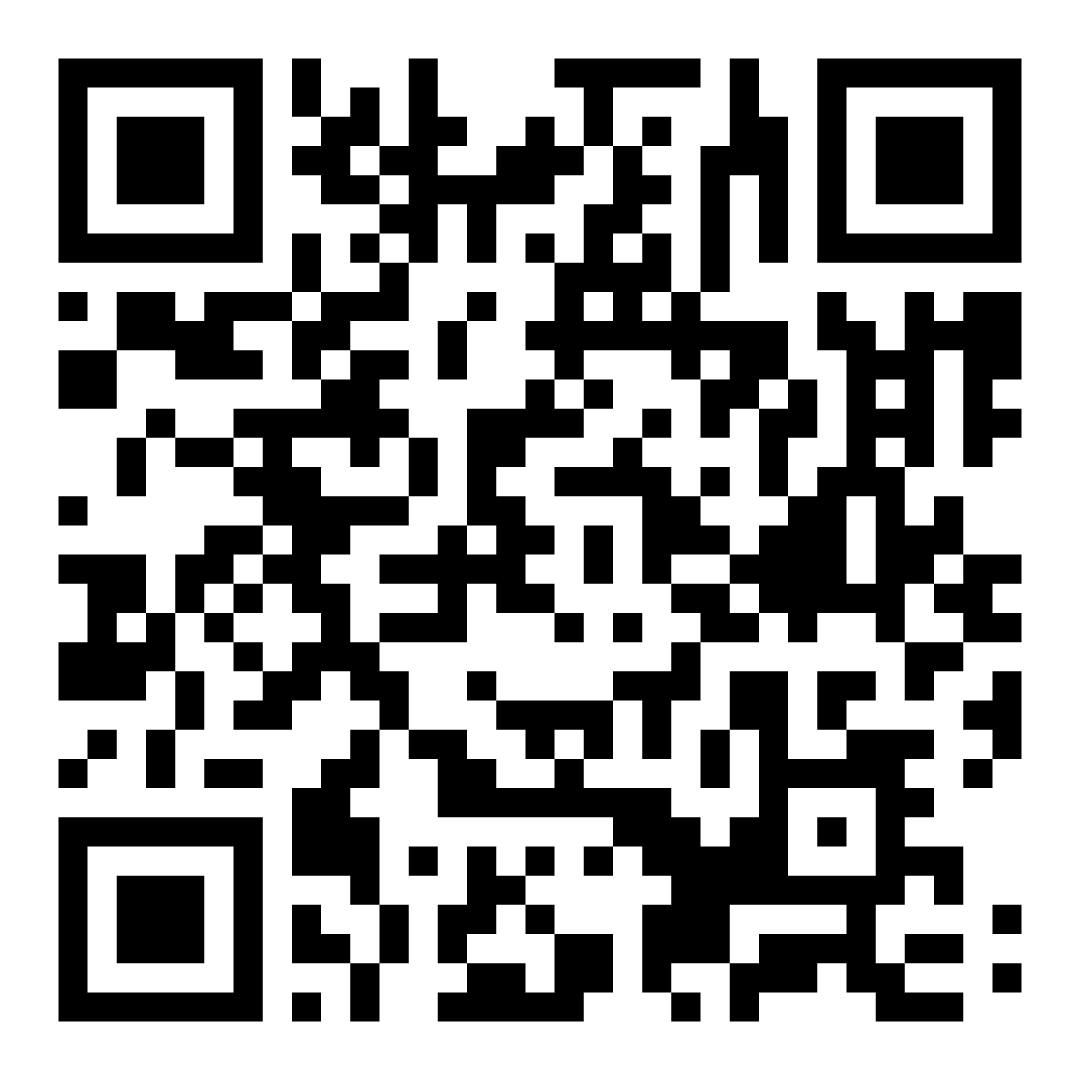 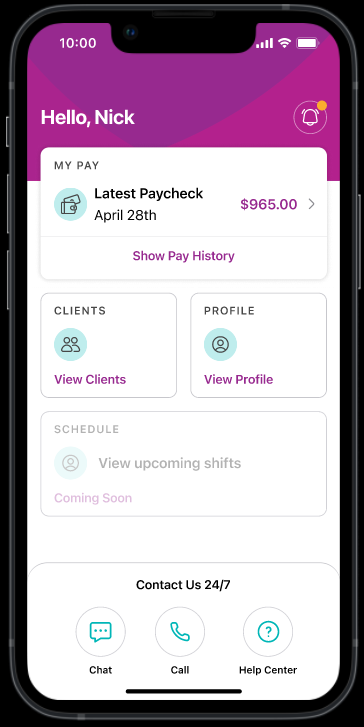 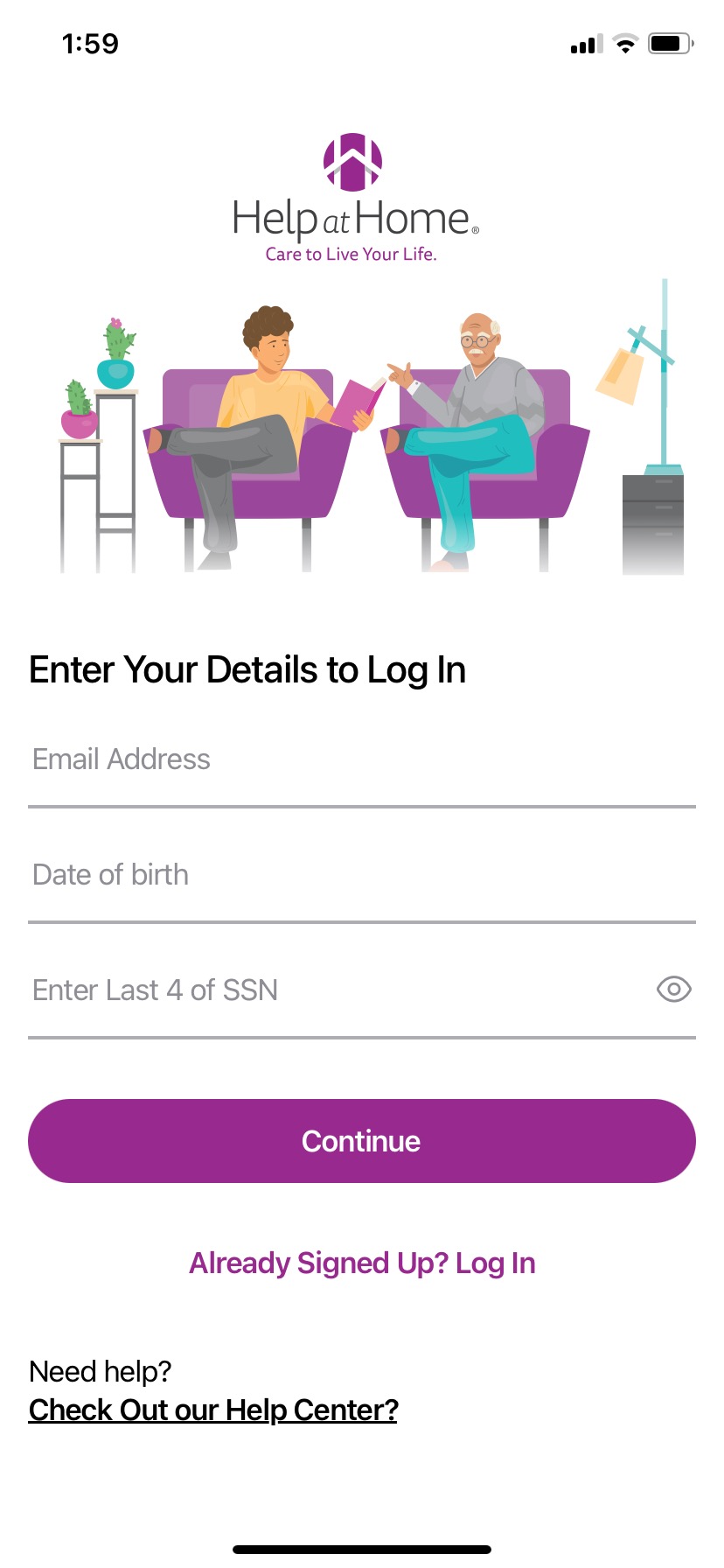 2
注册
输入您的电子邮箱、出生日期和社会保险号码 (SSN) 的后 4 位数字，然后点击 Continue（继续）
输入发送到您登记电子邮箱的 6 位验证码，然后点击 Confirm（确认）
创建密码，输入两次密码，然后点击 Create Password（创建密码）

提示：点击 Enable Face/TouchID（启用人脸识别/触控 ID）可加快后续登录速度！
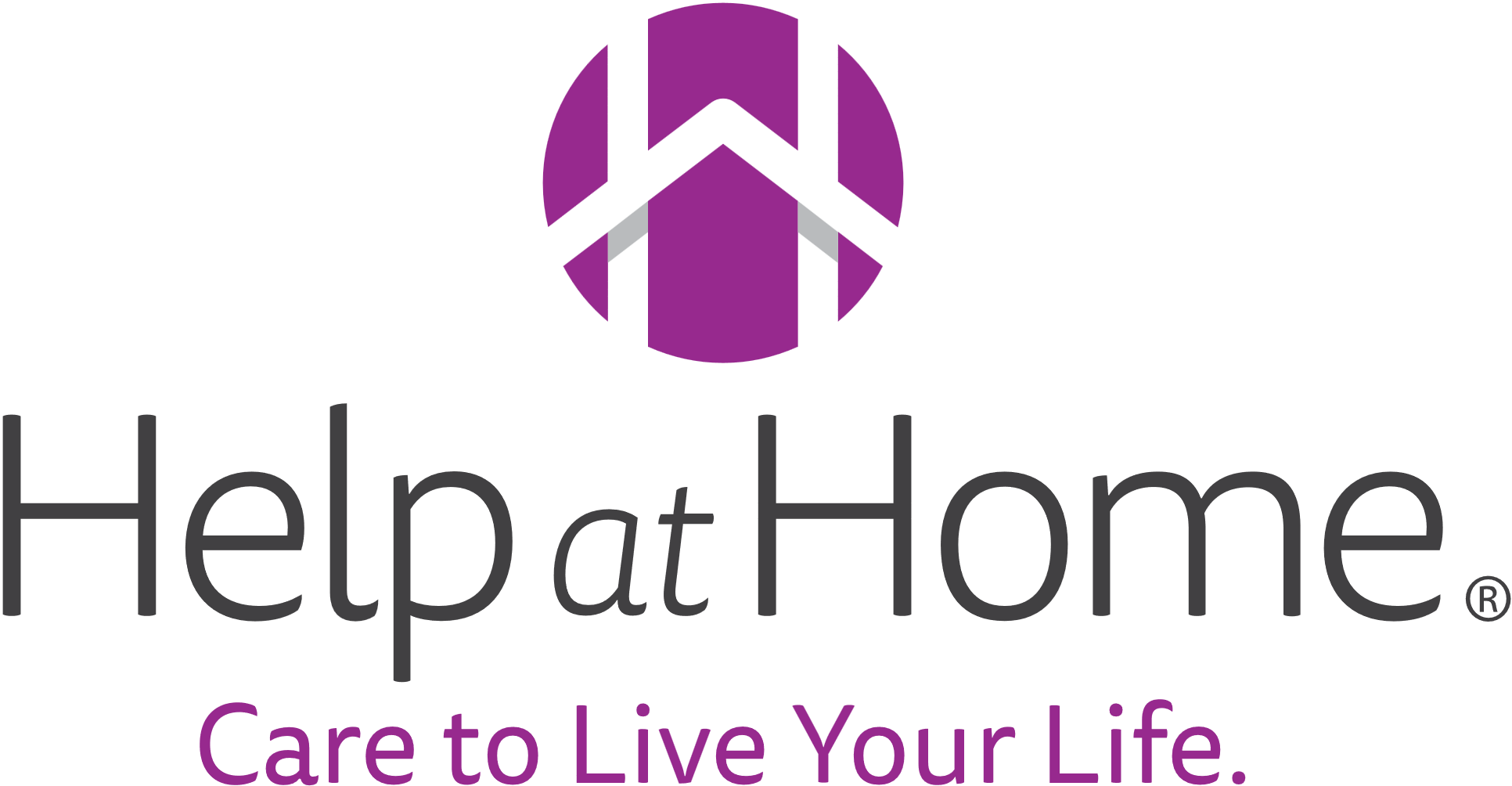 启用更新
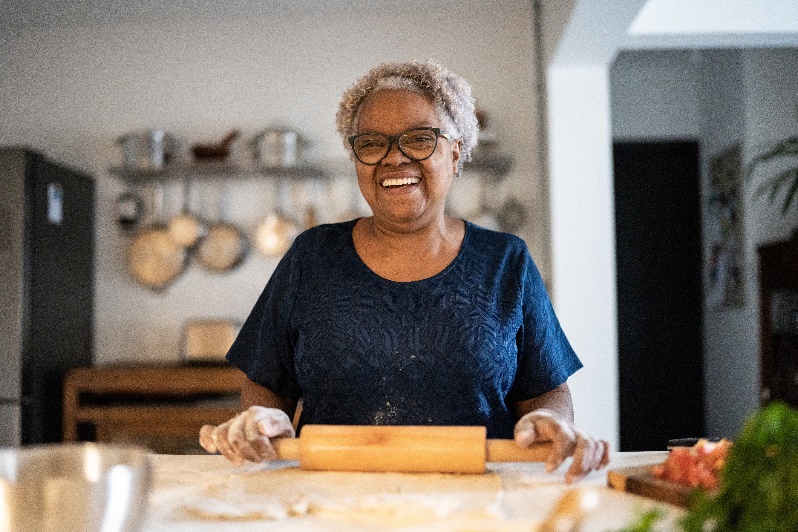 为了获取应用的未来改进和新功能，请启用应用的自动更新功能！
Apple 设备
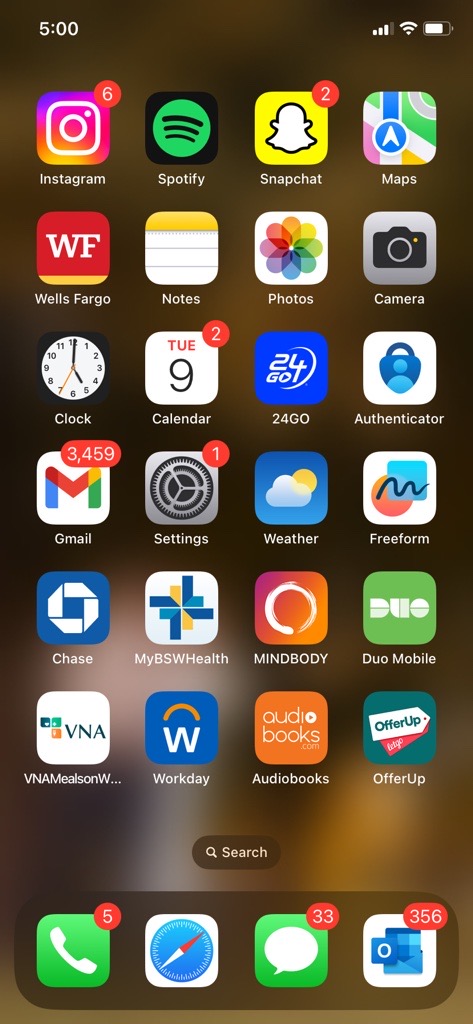 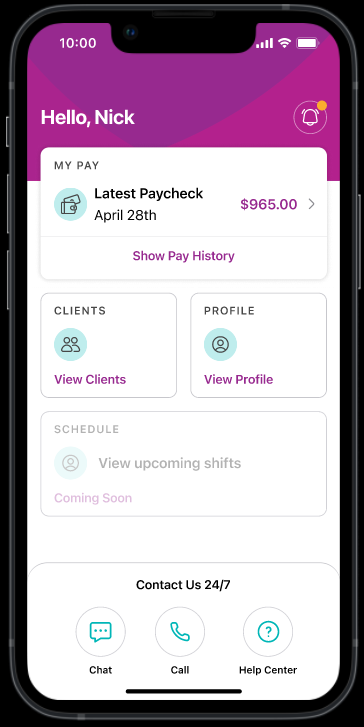 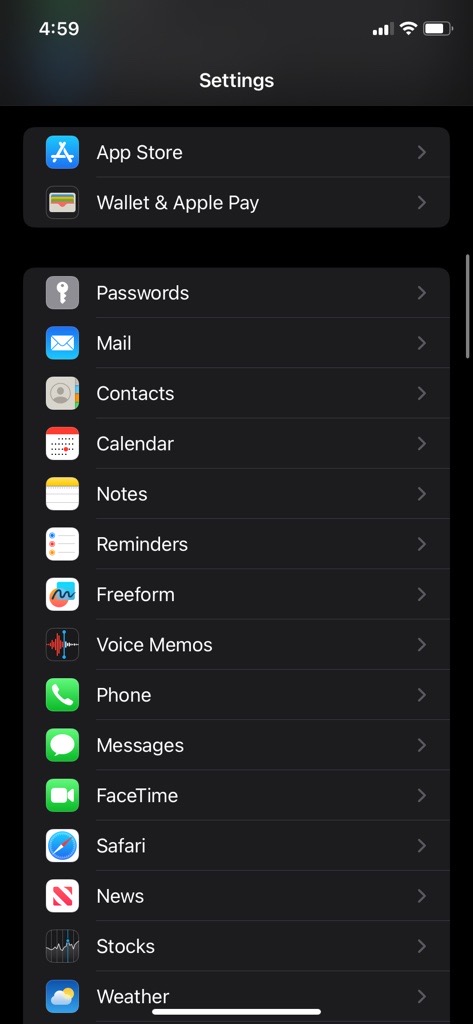 打开 Settings（设置）
点击 App Store
开启 App Updates（应用更新）
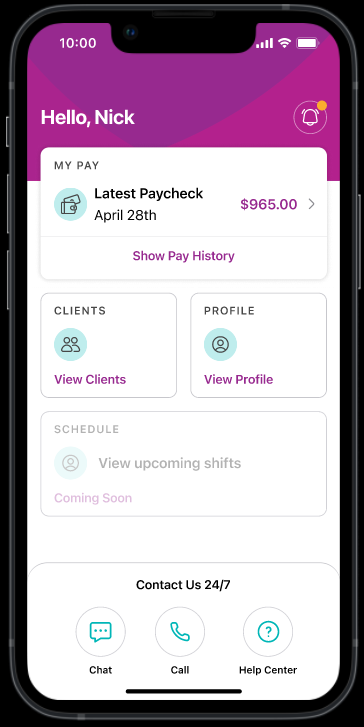 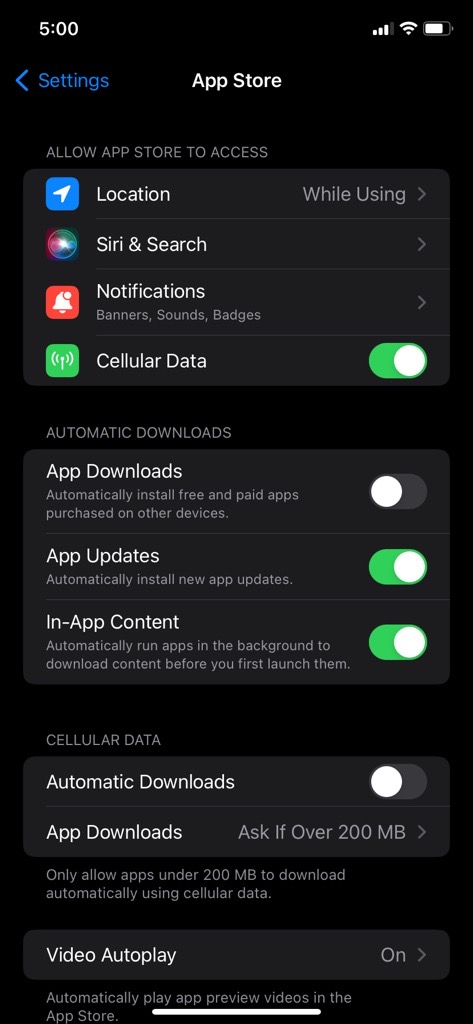 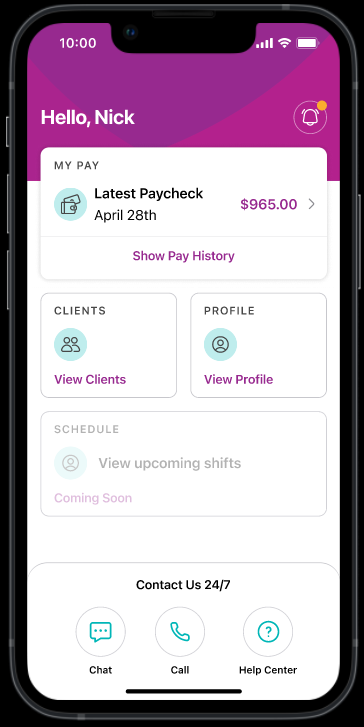 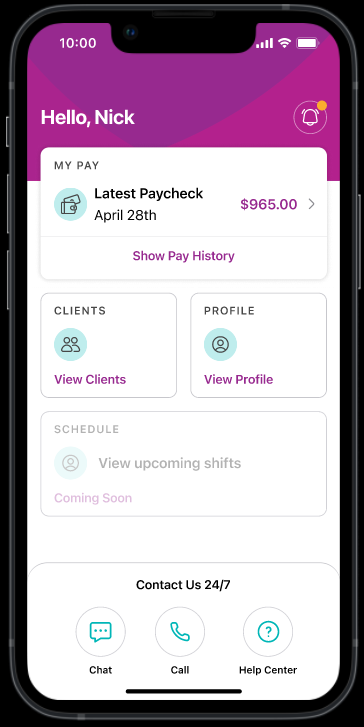 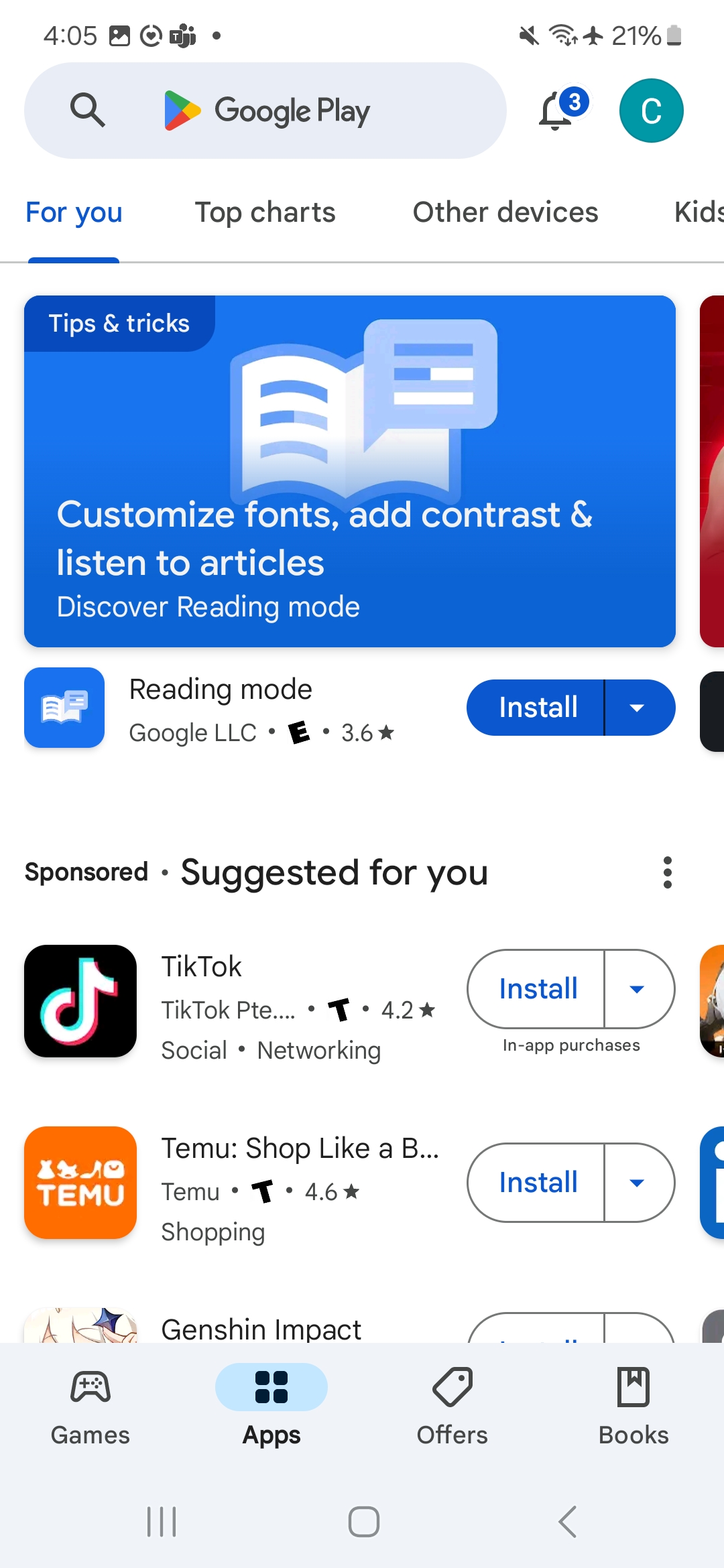 Android 设备
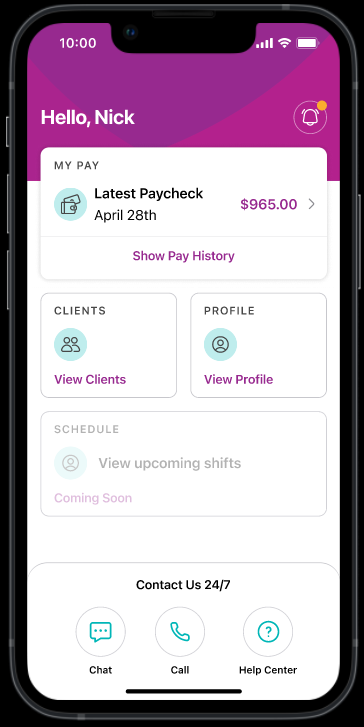 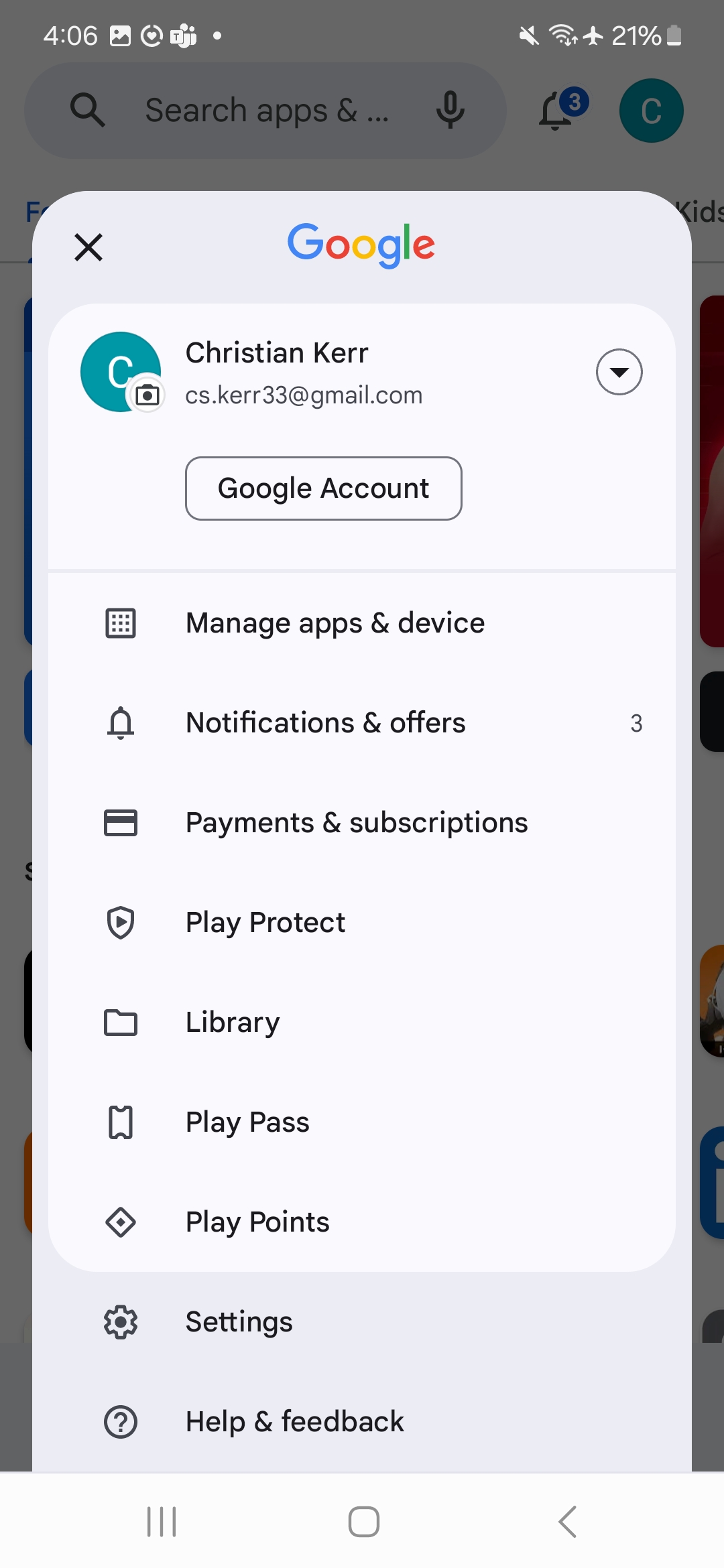 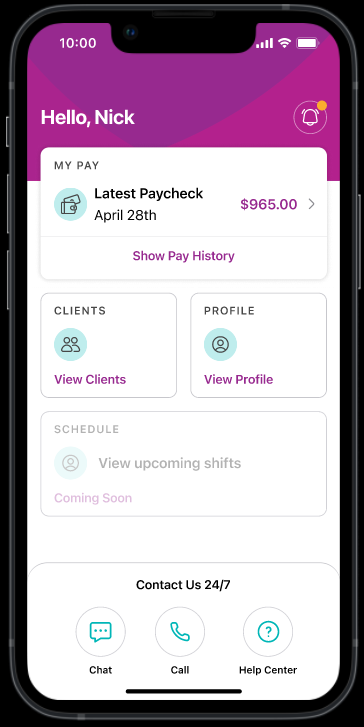 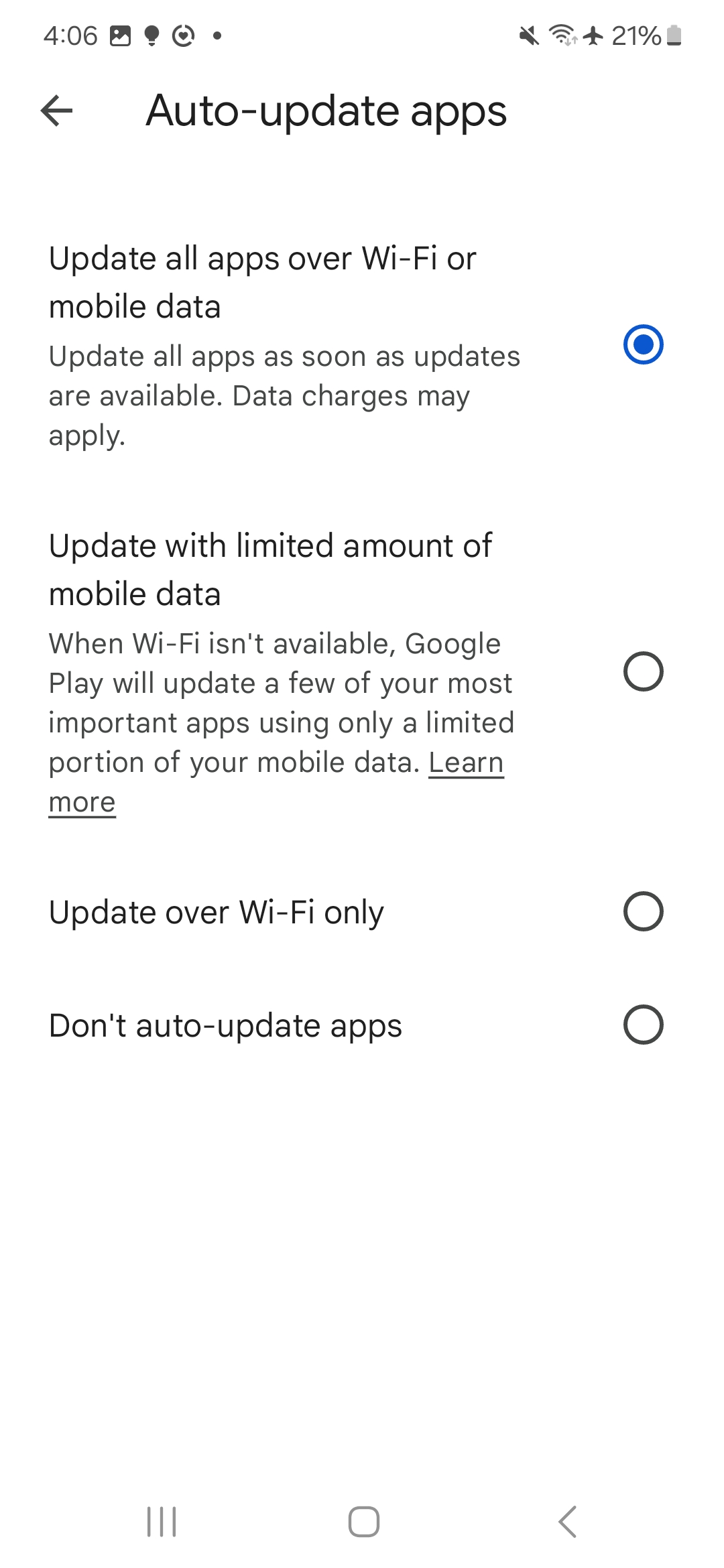 打开 Google Play 商店
点击右上角的账户图标
点击 Settings（设置）
点击 Network preferences（网络偏好）
选择 Update all apps over Wi-Fi or mobile data（通过 Wi-Fi 或移动数据更新所有应用）
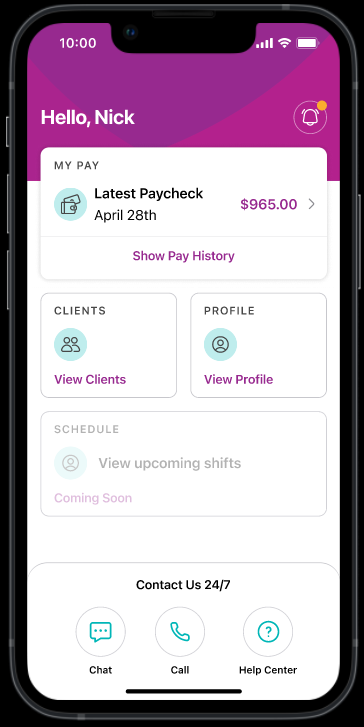 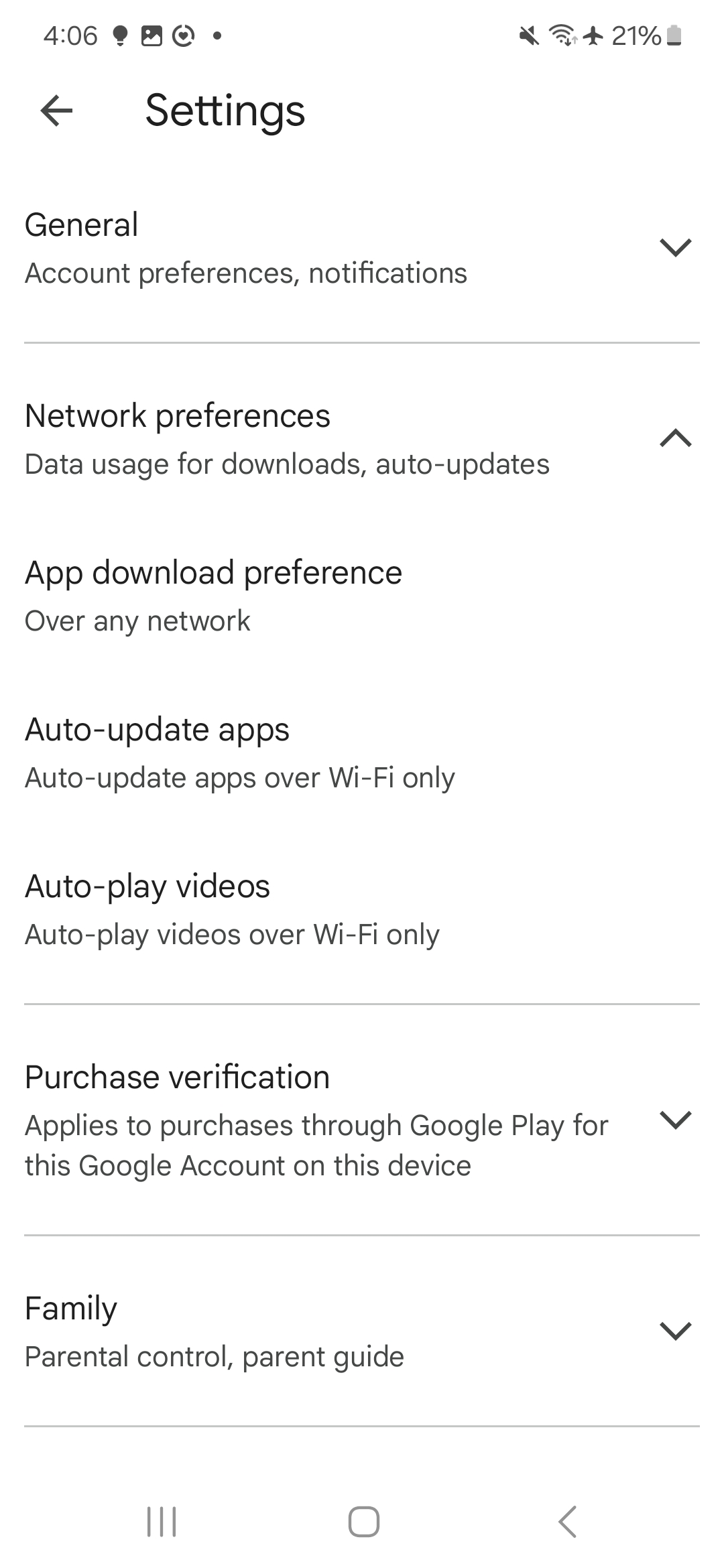 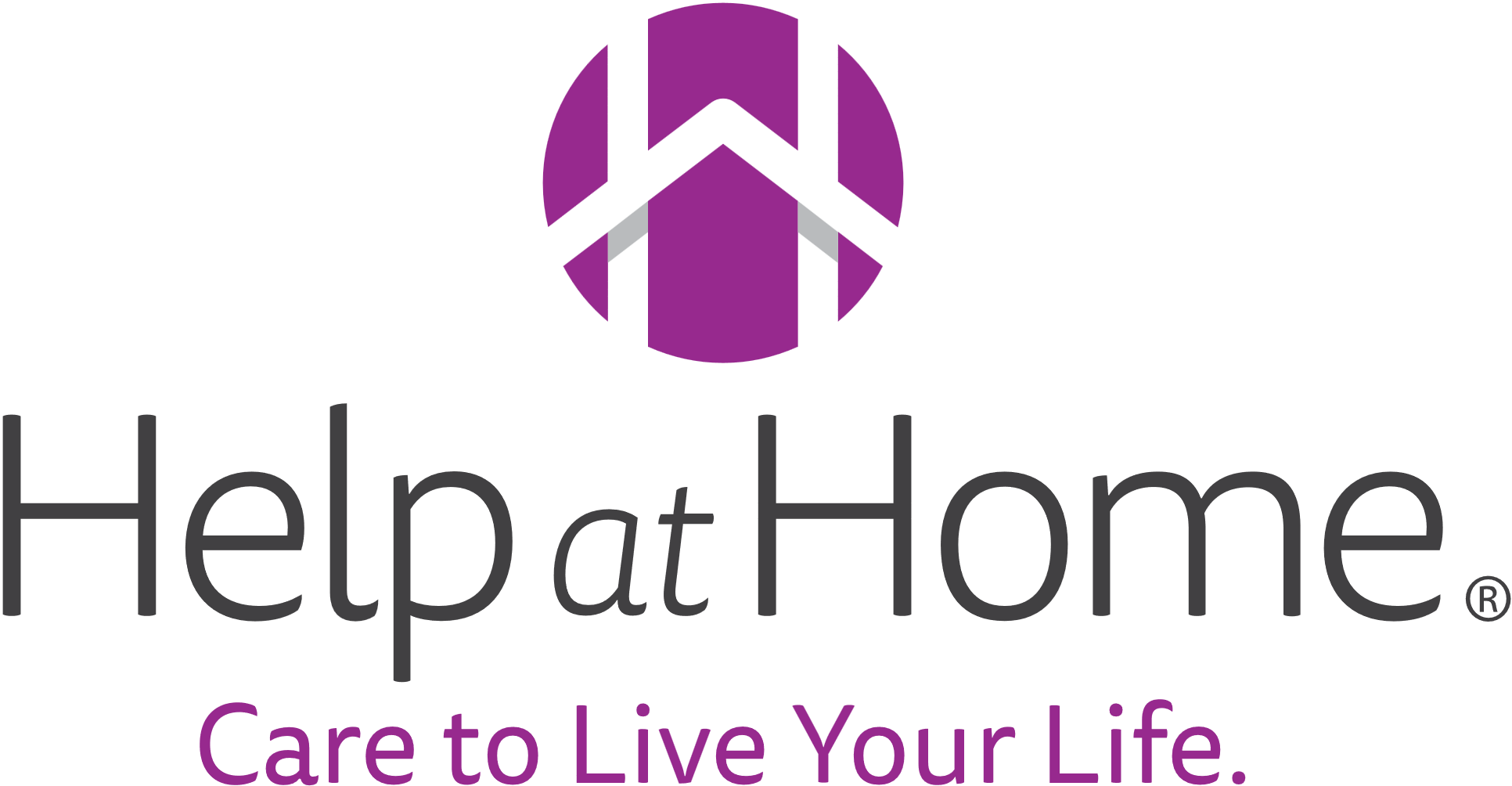 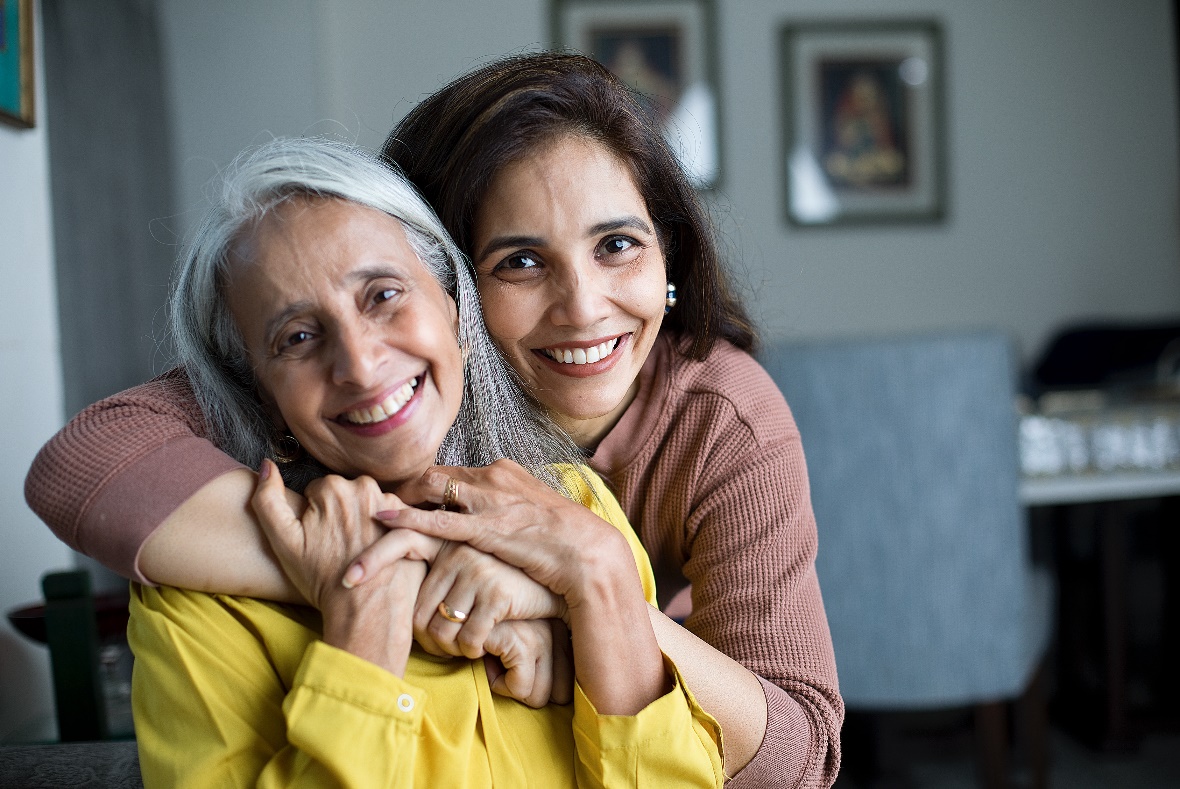 认识您的 
主页……
浏览您的主页……
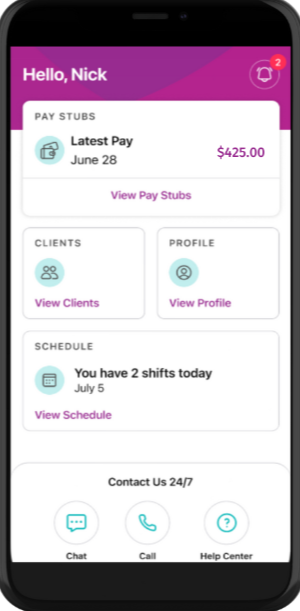 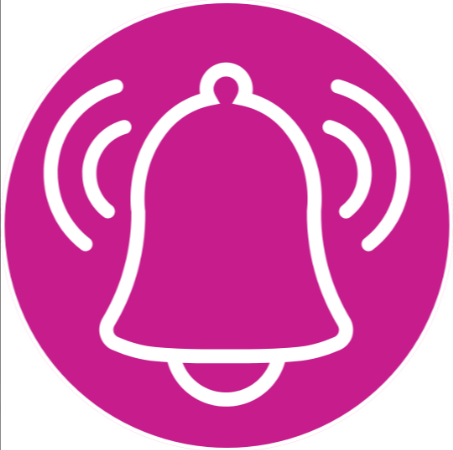 近乎实时的应用内通知
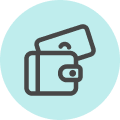 查看并下载您的工资单
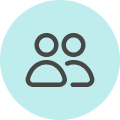 查看分配给您的客户
查看您的个人资料和更新电话号码
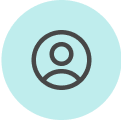 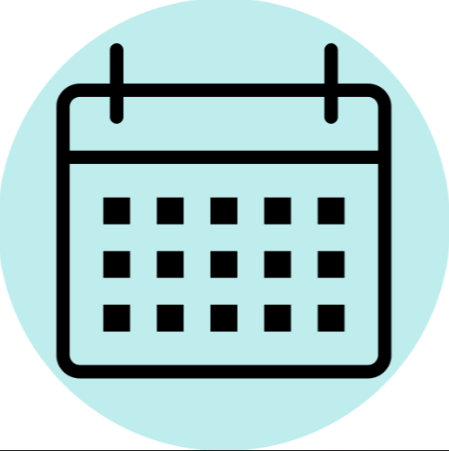 查看您的日程安排
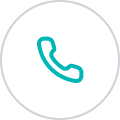 联系 Help at Home 客服
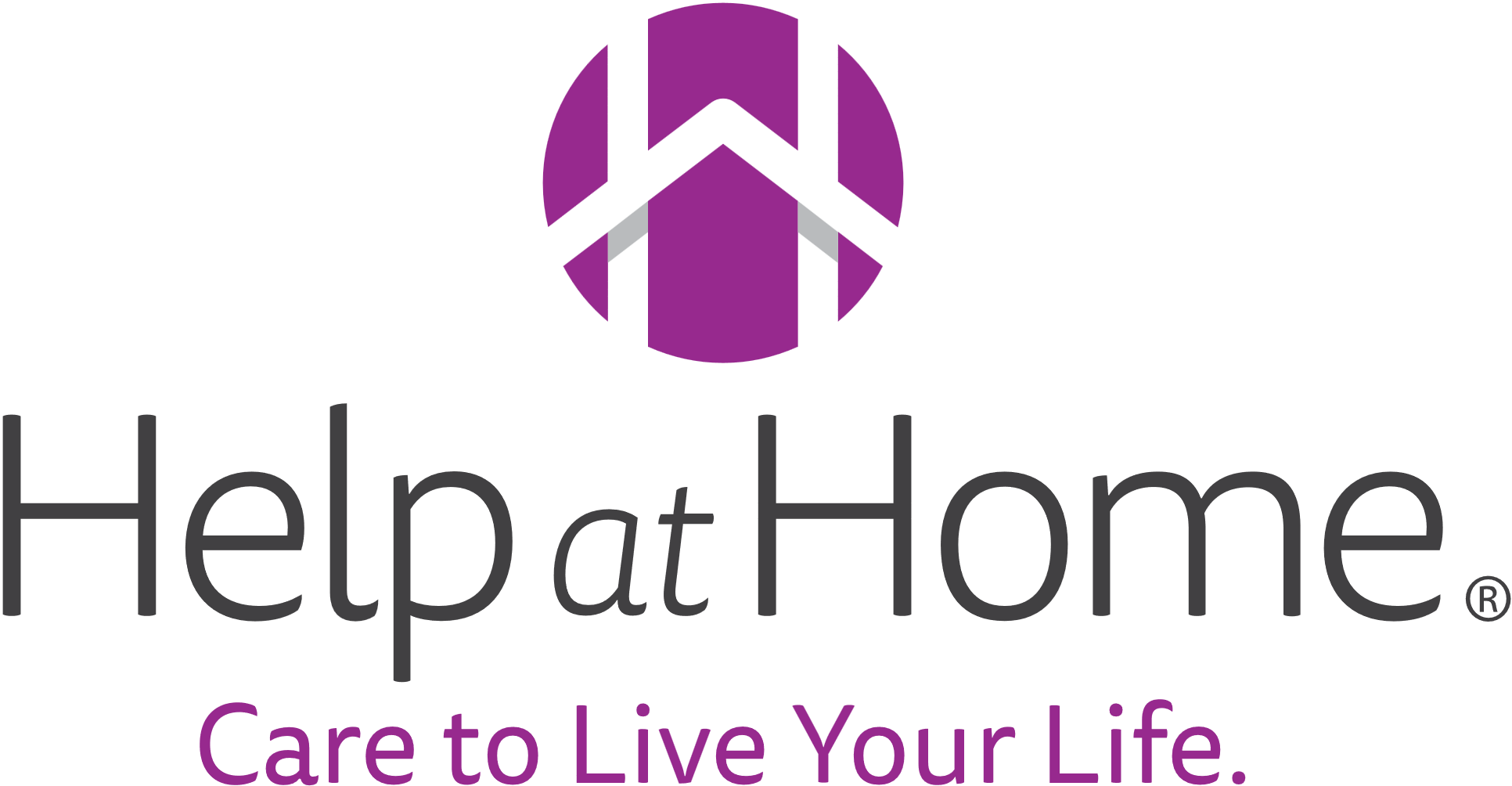 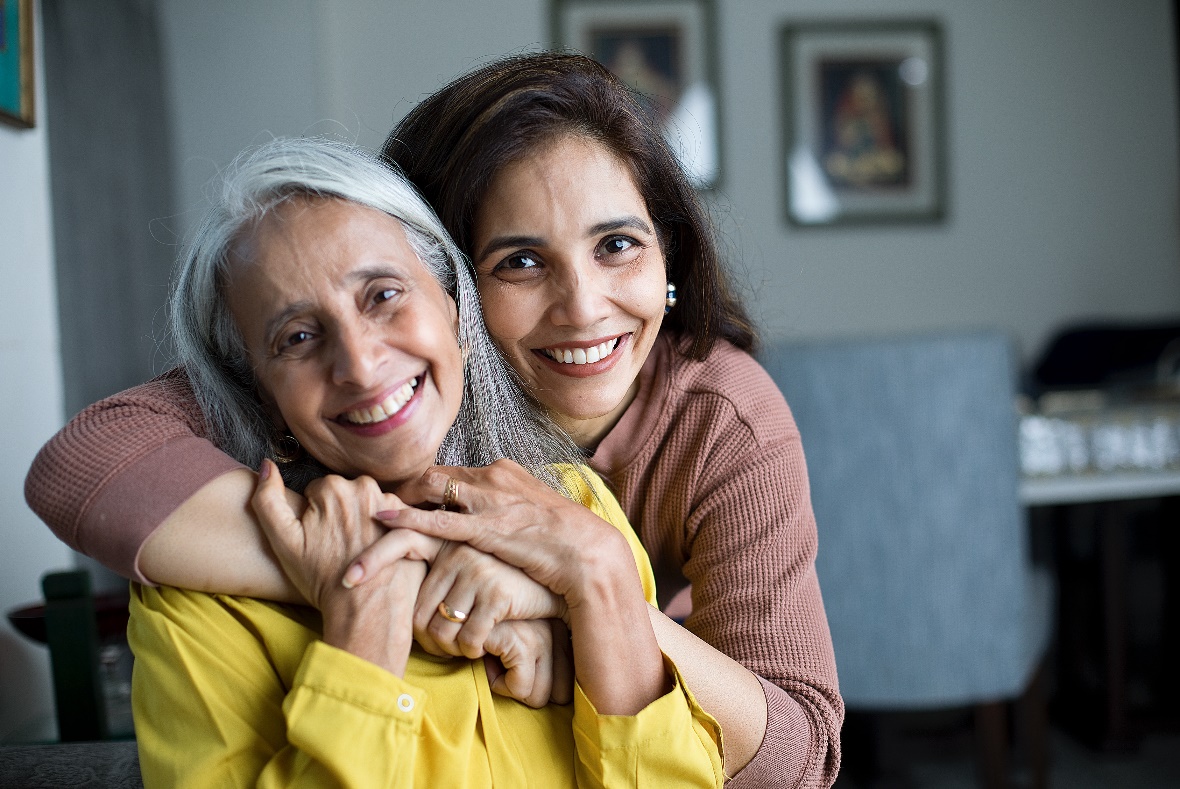 通知
浏览您的主页……
以下是您将在 Caregiver Connect 中收到的一系列应用内通知和推送通知：
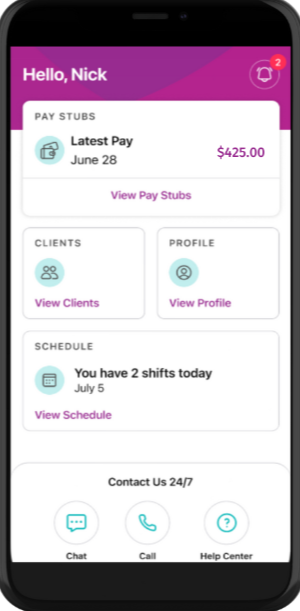 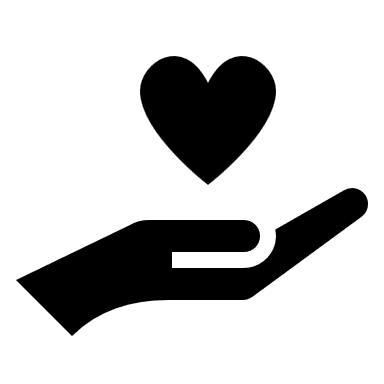 护理协调调查
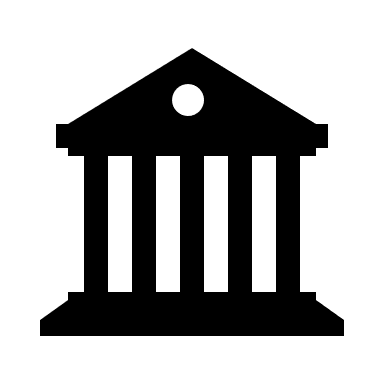 提供工资单
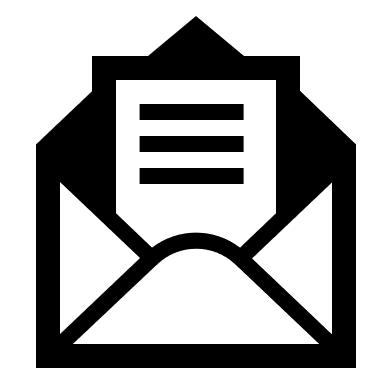 提供 W-2
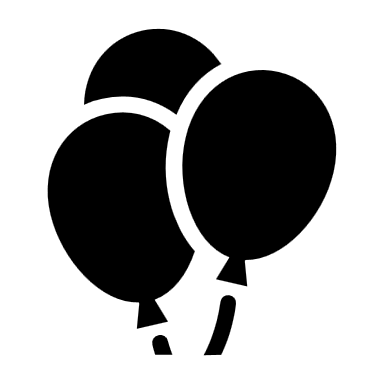 生日/工作周年纪念日
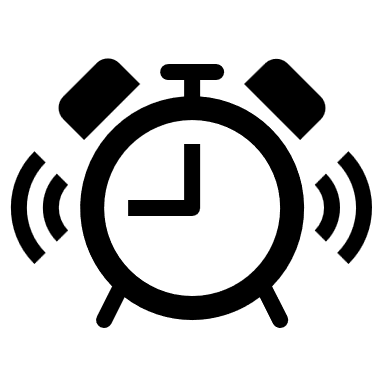 打卡上/下班提醒
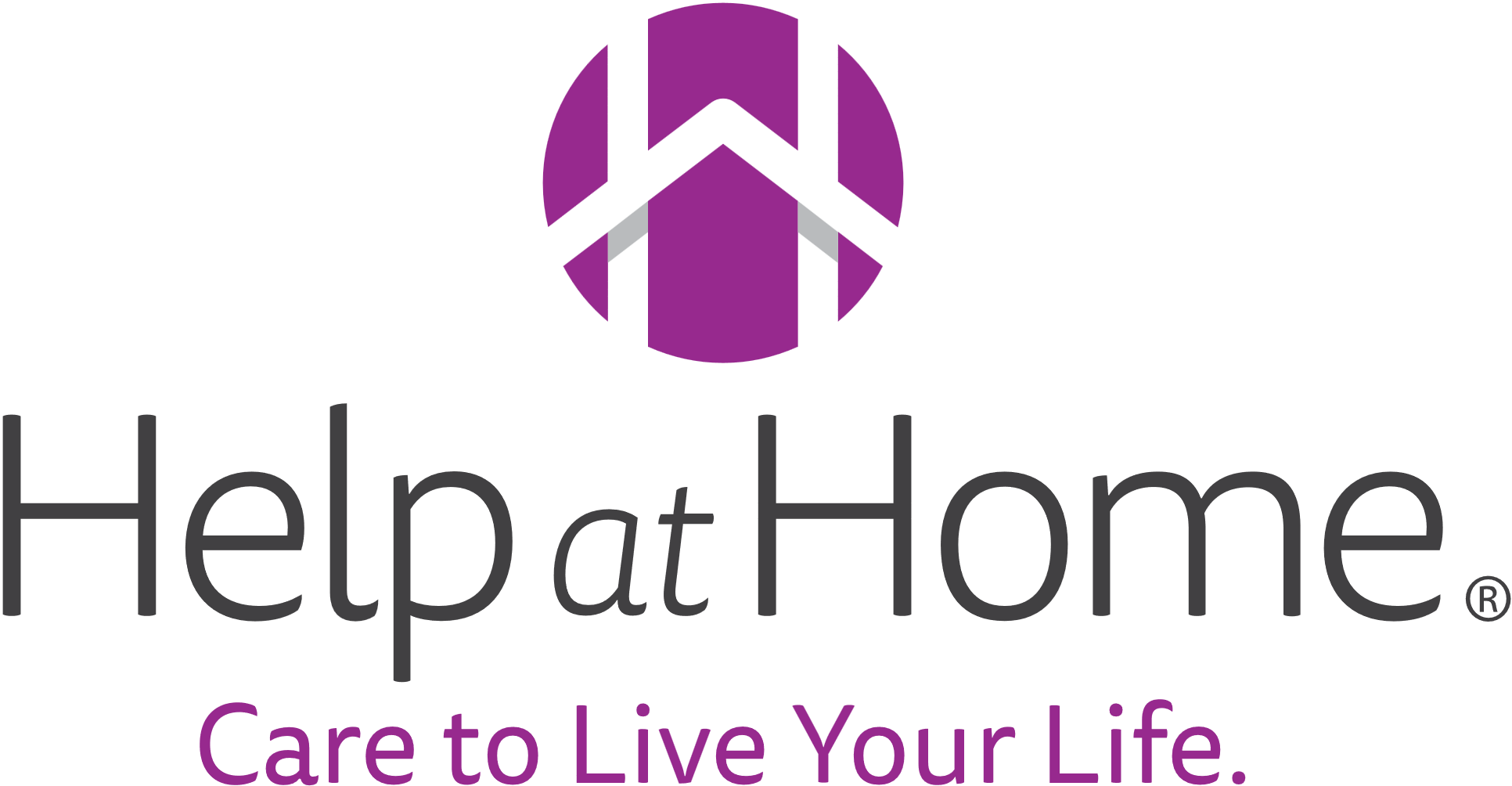 建立个人资料
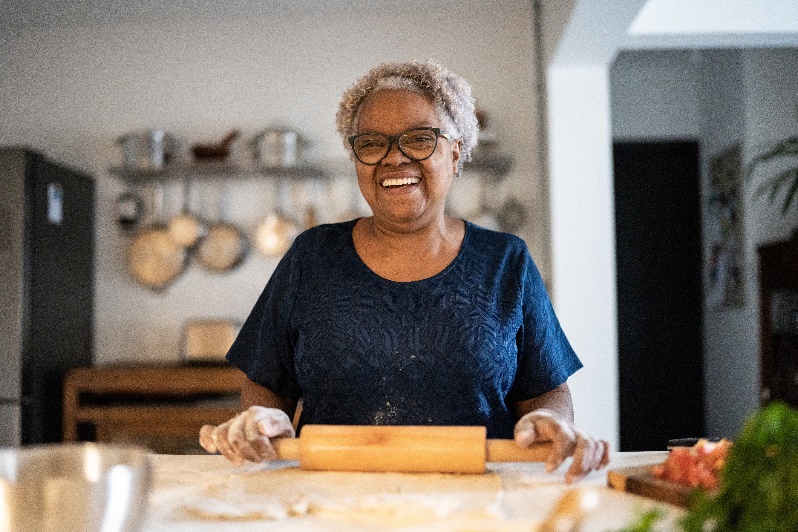 1
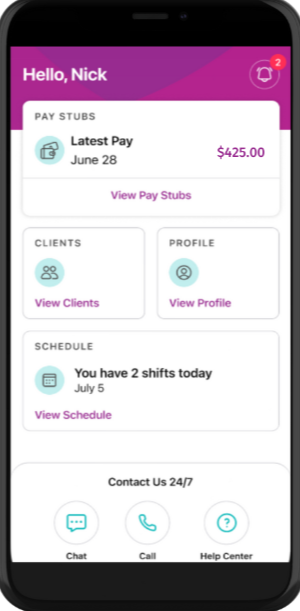 点击 View Profile（查看个人资料）
2
导航至 My Preferences（我的偏好），选择  Shift Preferences（班次偏好）和 Personal Preferences（个人偏好）
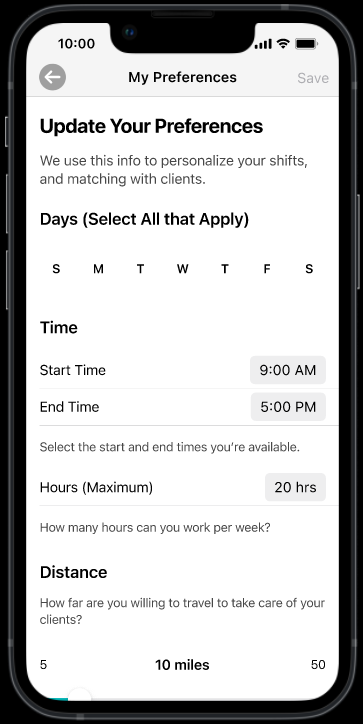 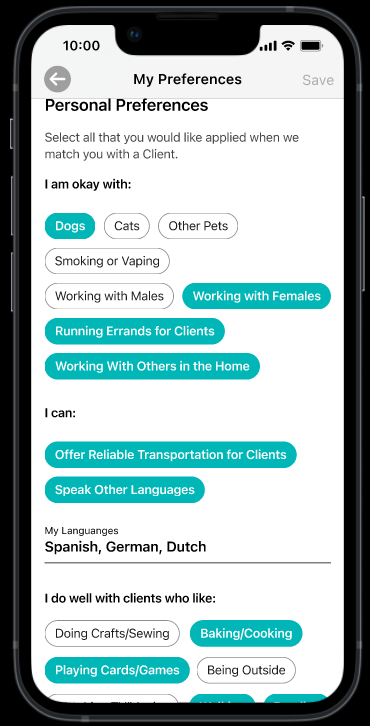 3
Shift Preferences（班次偏好）是指您可以工作的日子、时间和最长工作小时数，以及您愿意前往客户地点的距离（英里）
4
Personal Preferences（个人偏好）包括宠物、吸烟、您说的语言以及您喜欢和客户做的活动
[Speaker Notes: 添加打印、下载等截图]
更新首选姓名
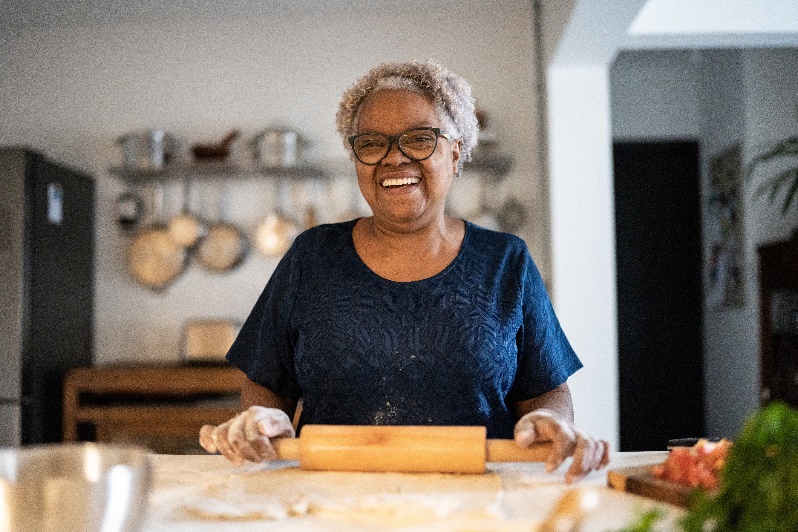 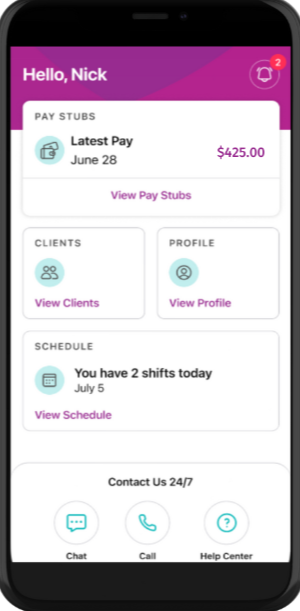 1
点击 View Profile（查看个人资料）
2
点击 View My Information（查看我的信息）
4
3
选择 Preferred First Name（首选名）和 Last Name（姓），以更改当前 Preferred Name（首选姓名）
在更改获得批准之前，将显示 Update Pending（等待更新）
[Speaker Notes: 添加打印、下载等截图]
查看您的工资单
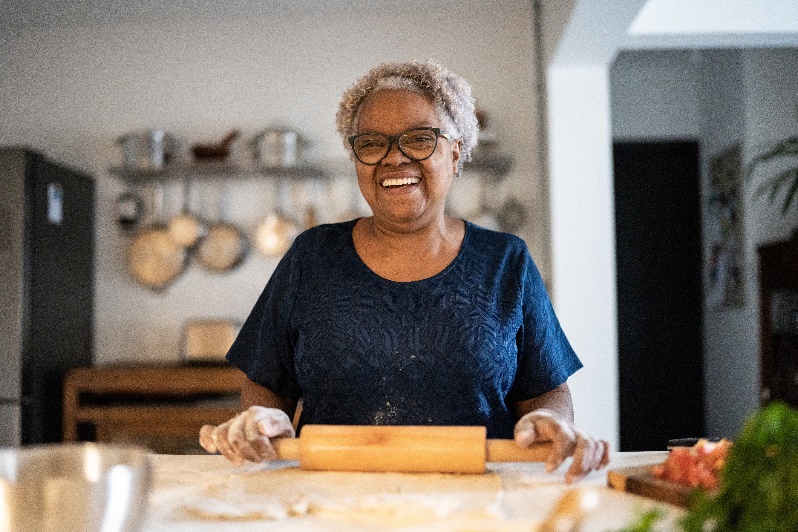 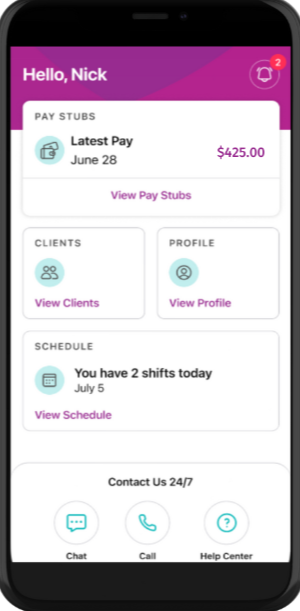 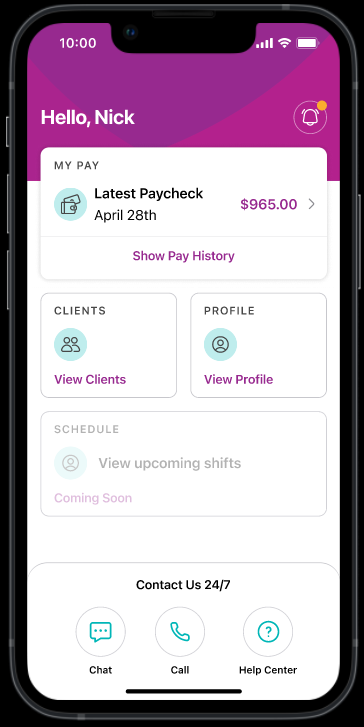 1
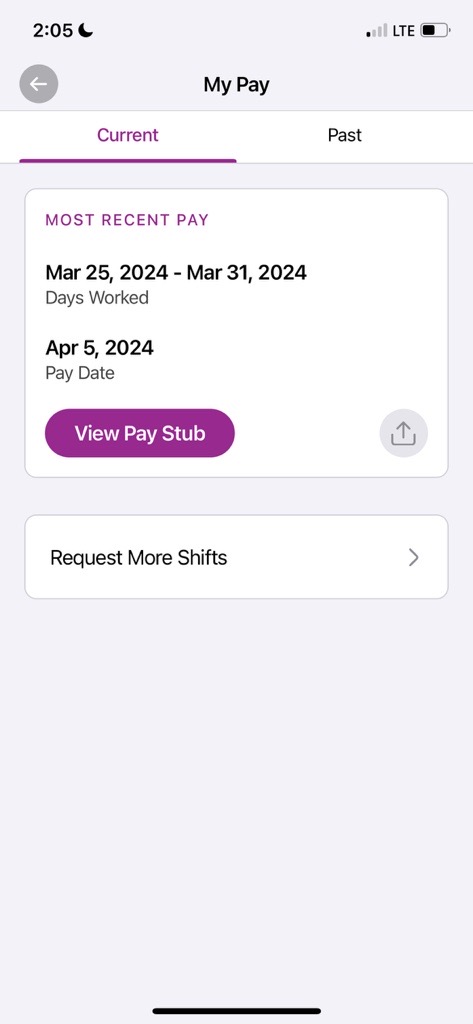 点击 View Pay Stubs（查看工资单），以查看当前和过去的工资单
$250.00
2
点击 Current（当前），然后点击 View Pay Stub（查看工资单），以查看最近的工资单
$250.00
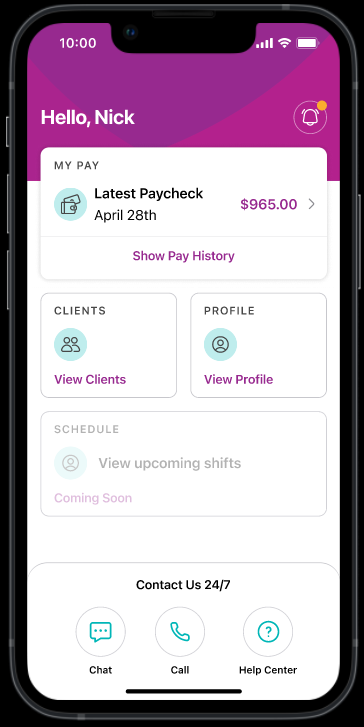 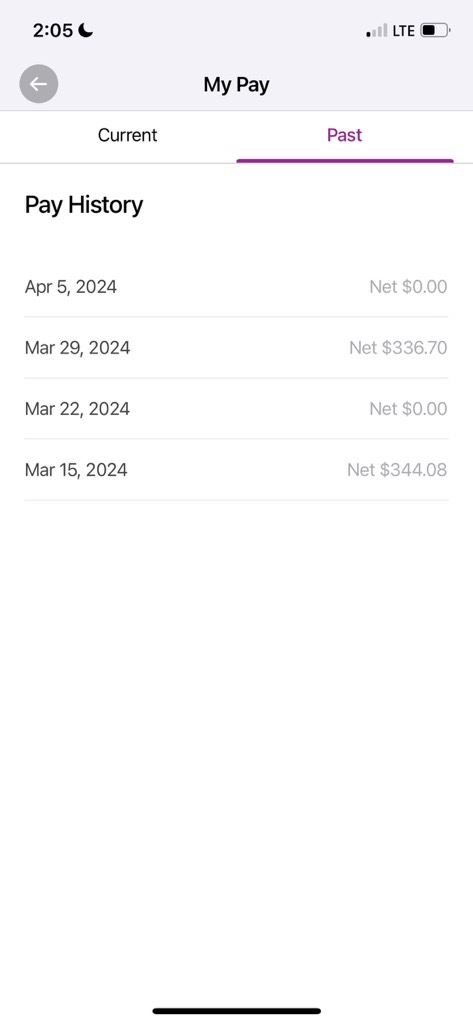 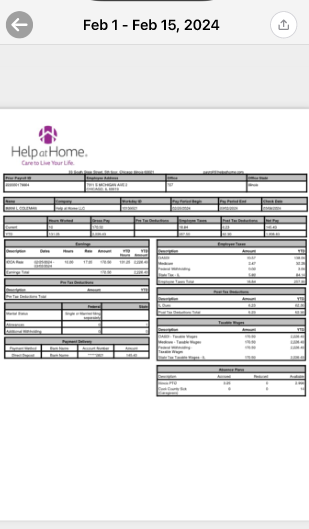 3
4
点击 Past（过去），选择某个日期来查看以前的工资单
点击箭头图标以查看、下载或打印工资单
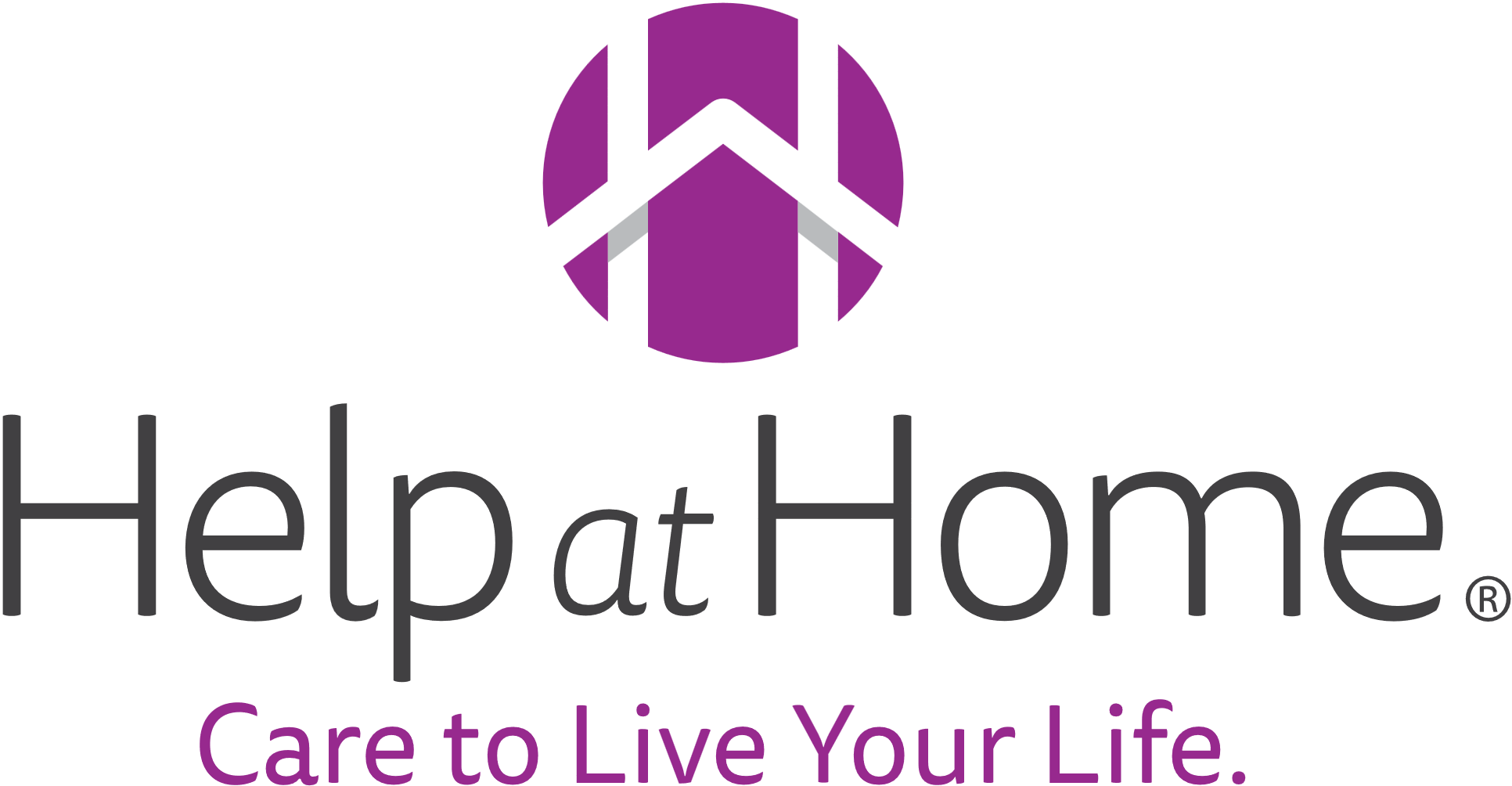 8
[Speaker Notes: 固定金额 - $250]
查看您的税务文件
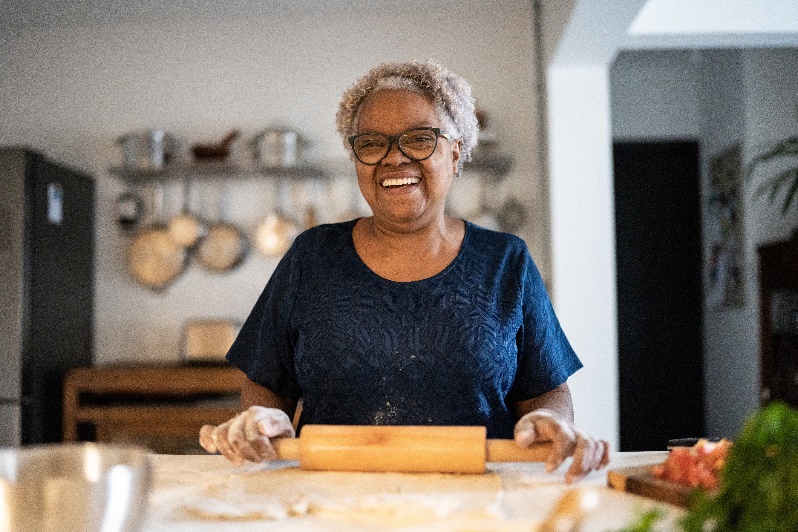 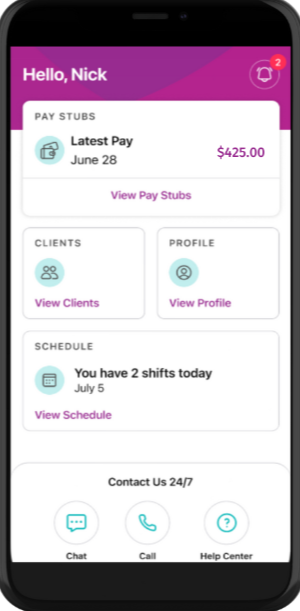 1
点击 View Pay Stubs（查看工资单）
2
点击 Tax Documents（税务文件）
3
4
将显示年度 W-2，点击 W-2
点击箭头图标以查看、下载或打印 W-2
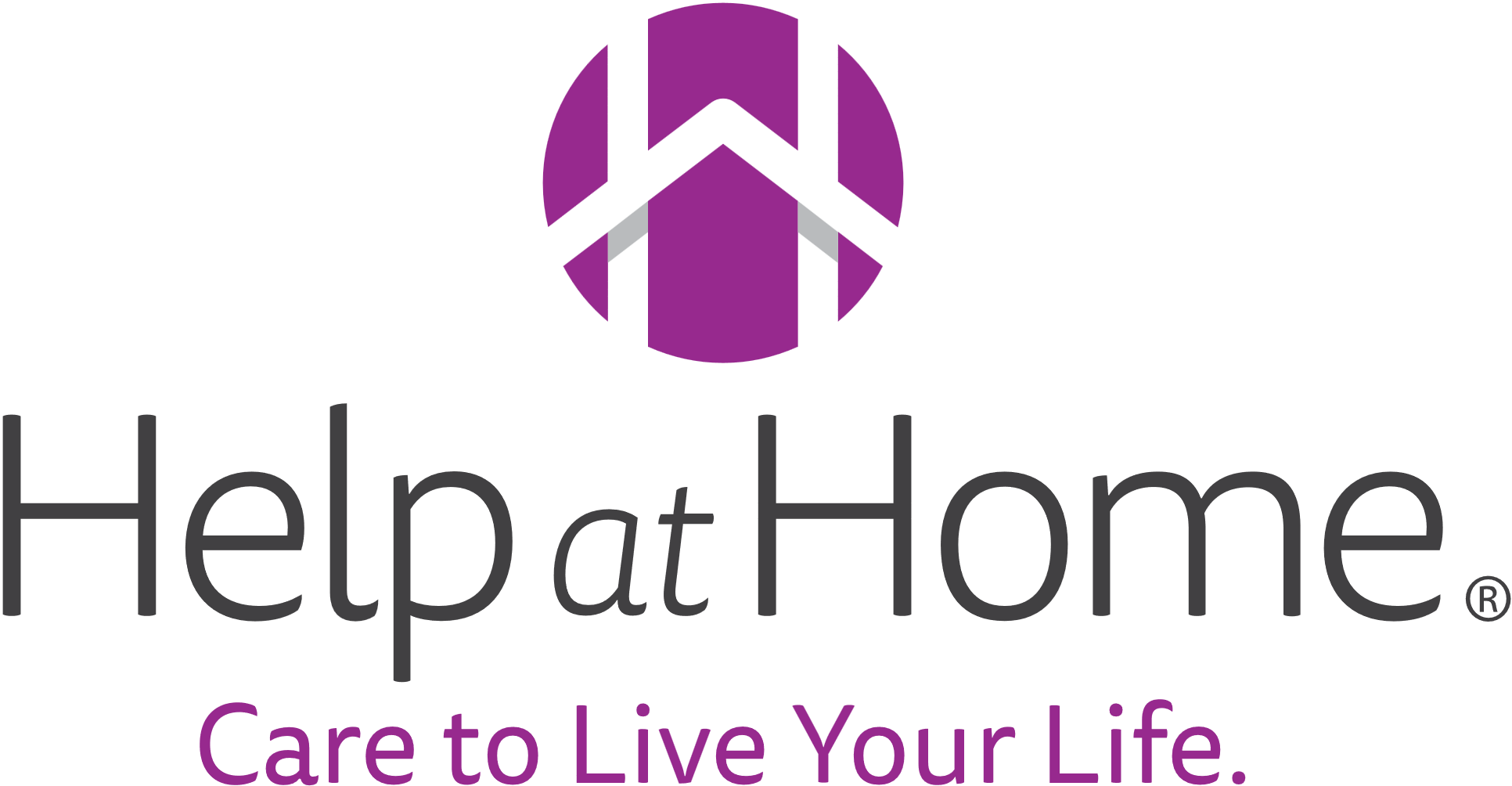 9
[Speaker Notes: 固定金额 - $250]
申请更多班次
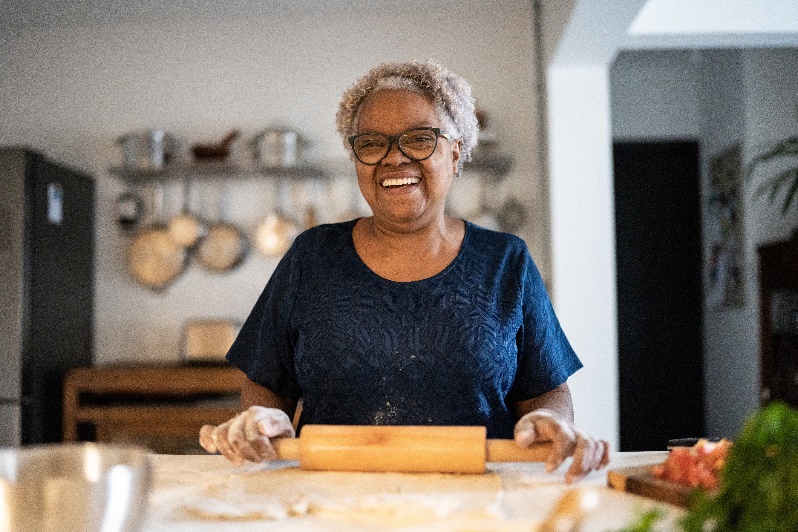 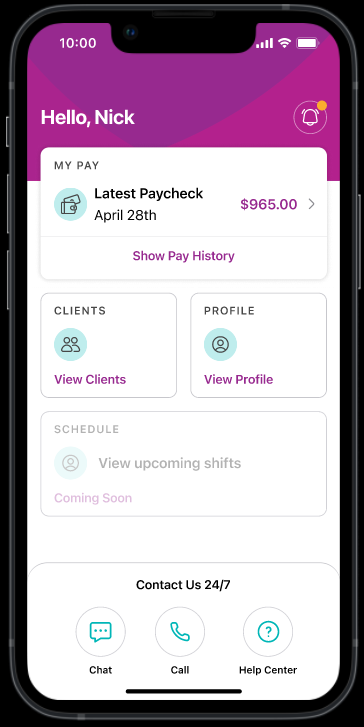 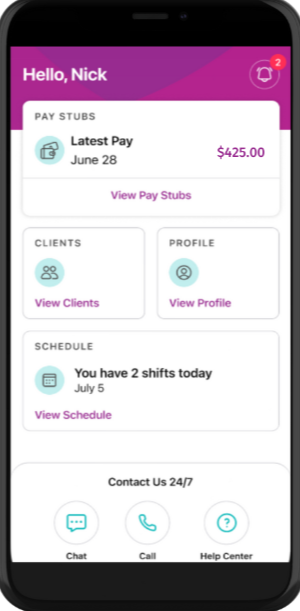 2
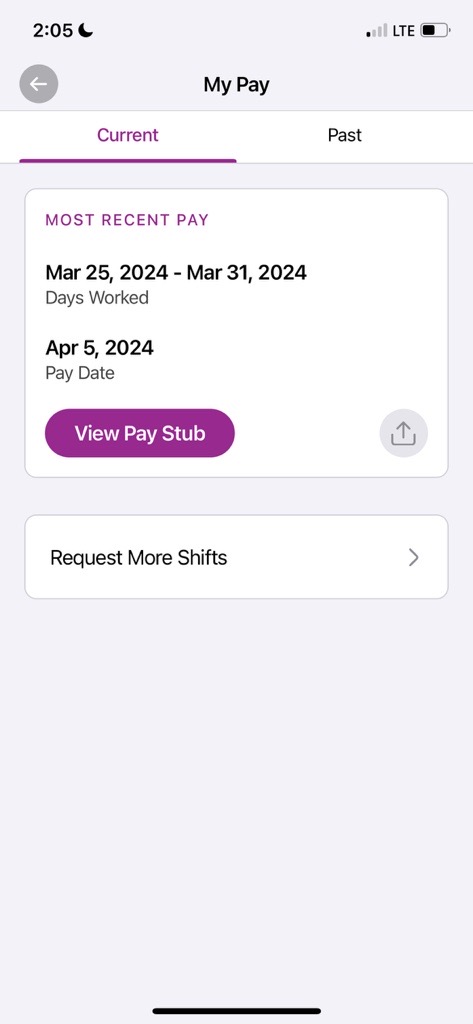 3
1
点击 Request More Shifts（申请更多班次）
点击 View Pay Stubs（查看工资单）
输入您的分支办事处以及您想要加班的日子和时间，然后点击 Submit（提交）。您的分支办事处将审查申请并联系您告知后续步骤
$250.00
$250.00
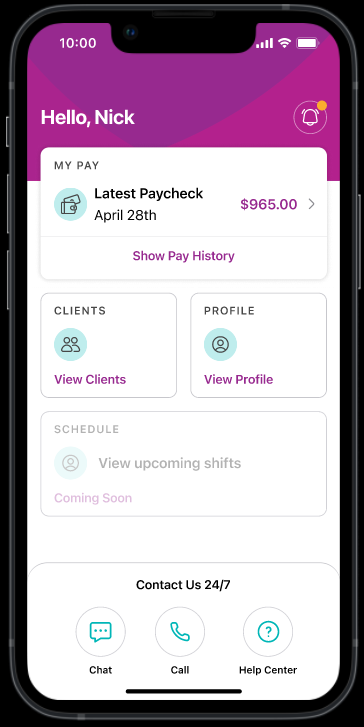 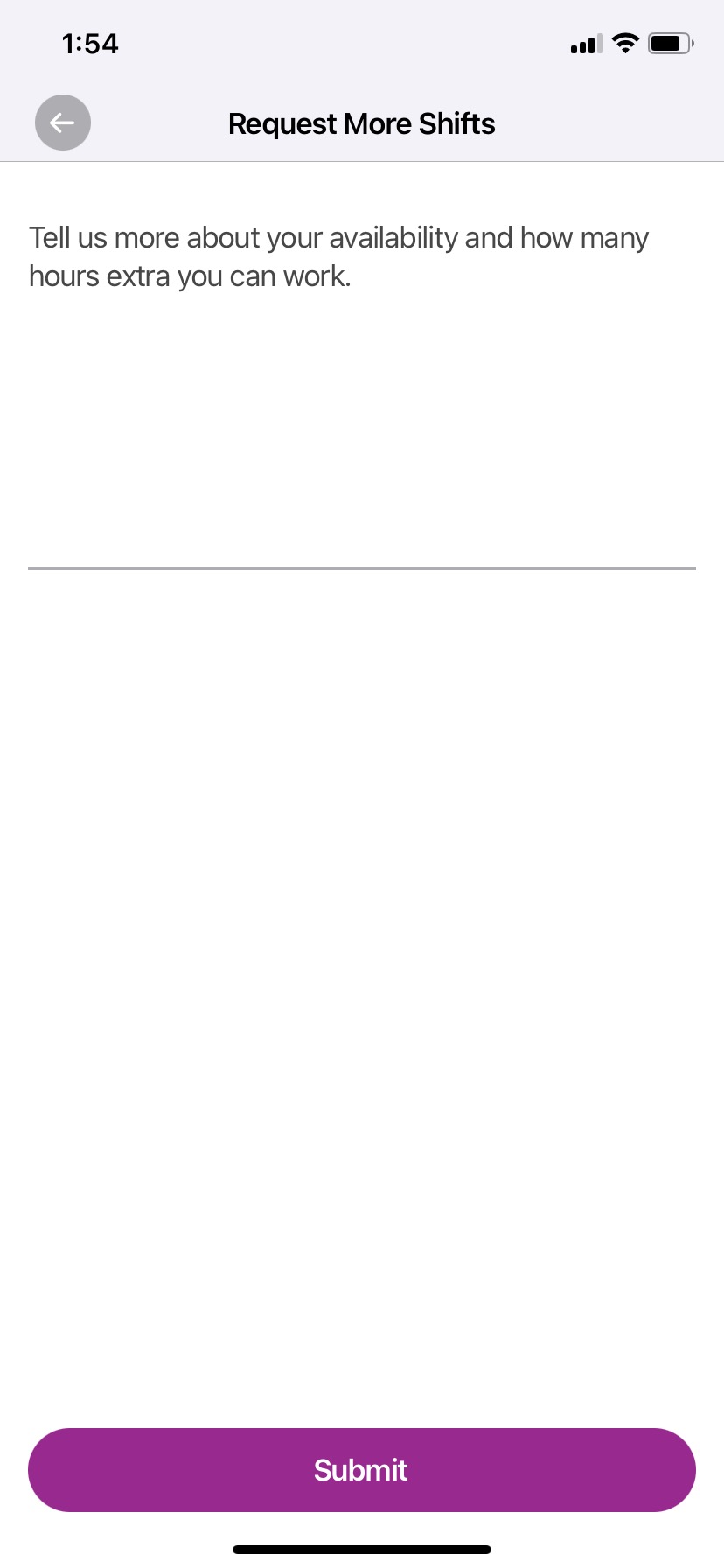 $250.00
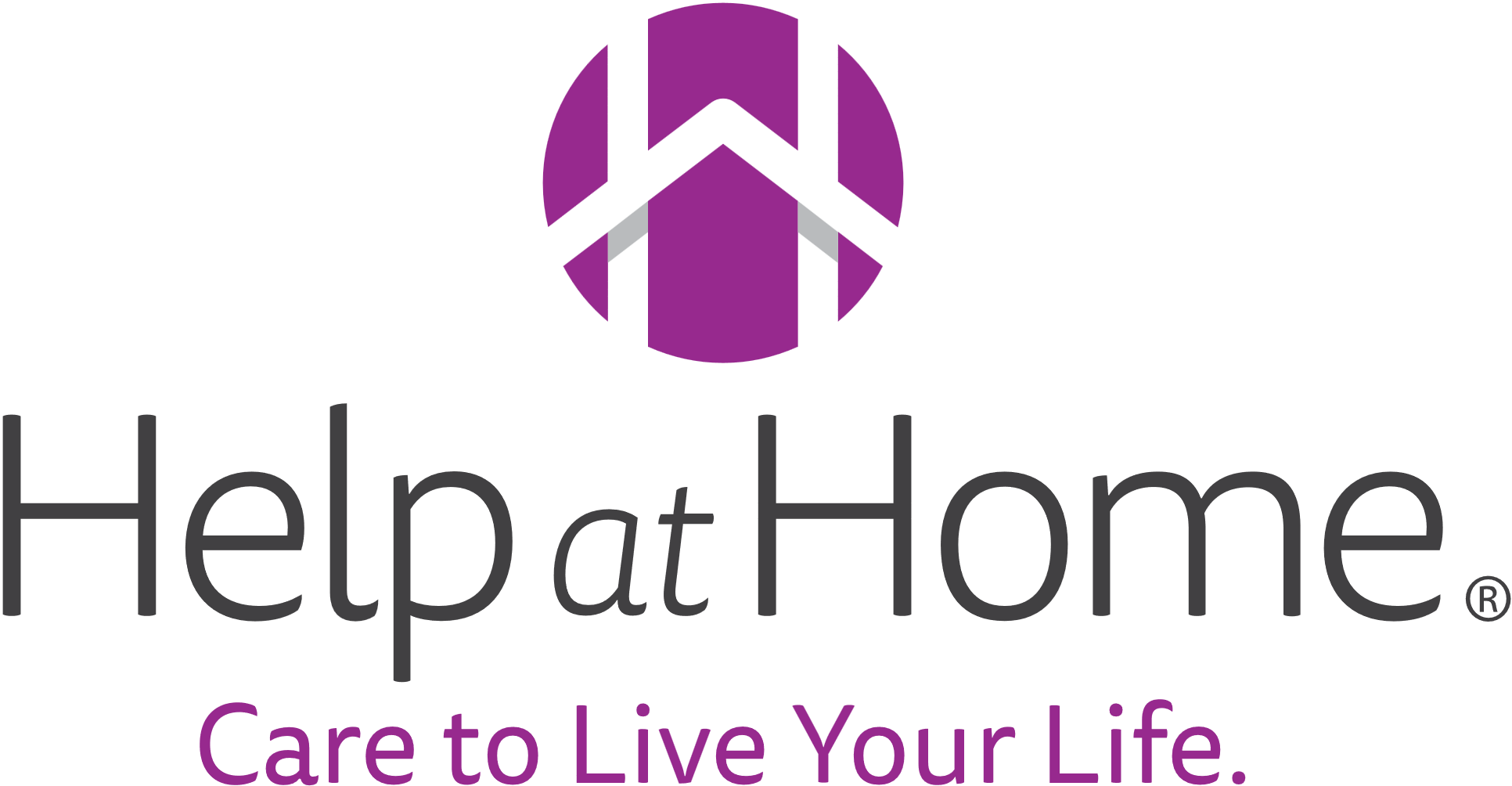 [Speaker Notes: 提供分支办事处、班次、日子]
报告班次错误
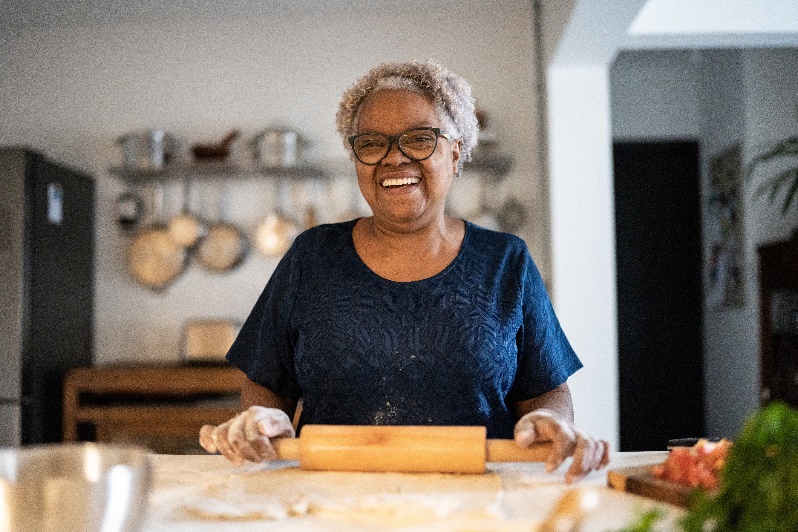 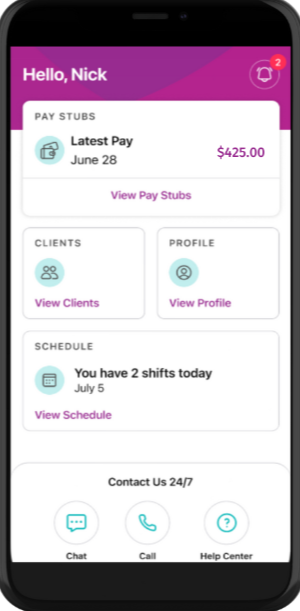 2
3
1
点击  Notice Shift Error（发现班次错误）
点击 View Schedule（查看日程安排）
输入您的日程安排，并提供待修改班次的日子和时间。分支办事处的成员将跟踪并更新错误。
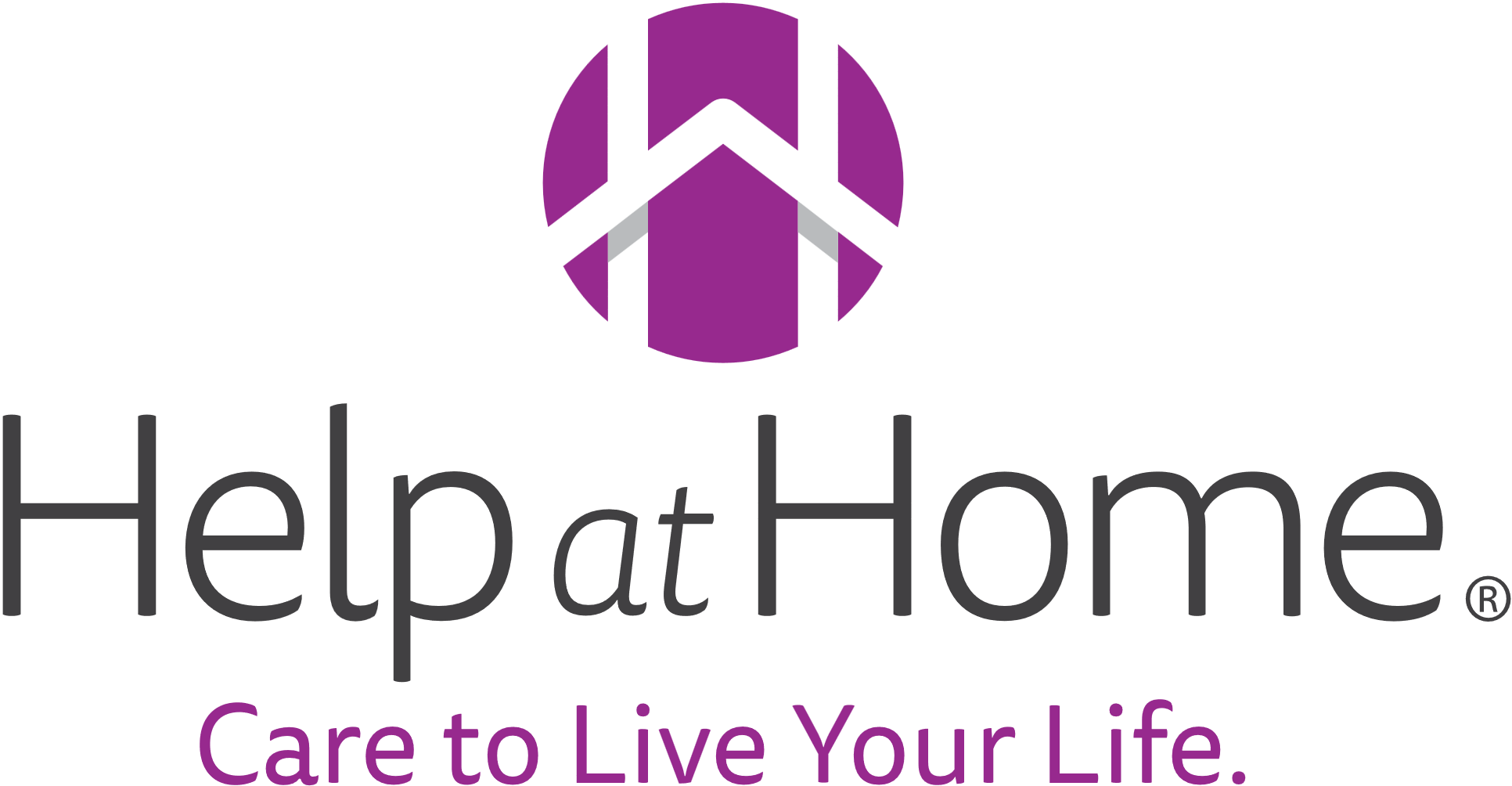 [Speaker Notes: 提供分支办事处、班次、日子]
查看您的客户
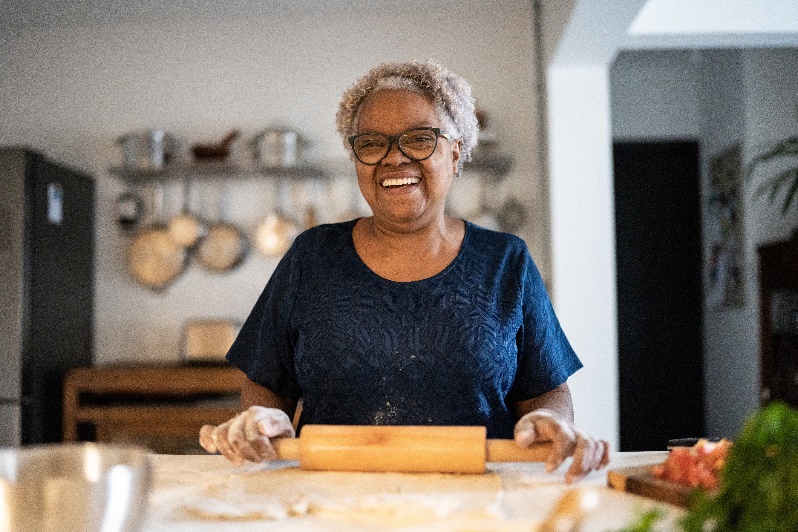 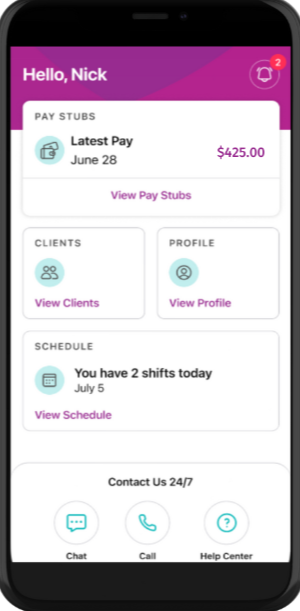 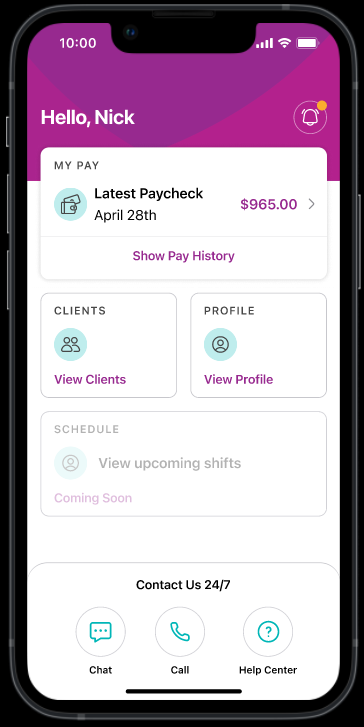 3
1
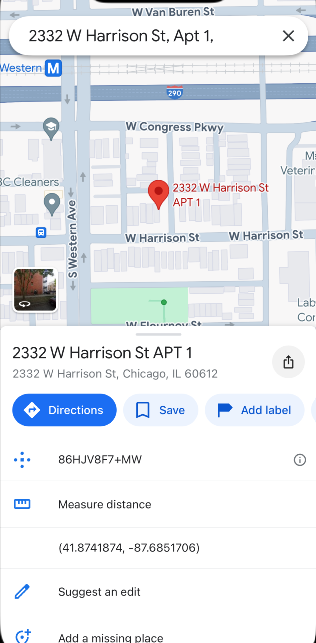 在 Apple 或 Google Maps 中点击 Directions（路线）按钮，以导航至您客户的访问地点
点击 View Clients（查看客户），以查看当前客户列表
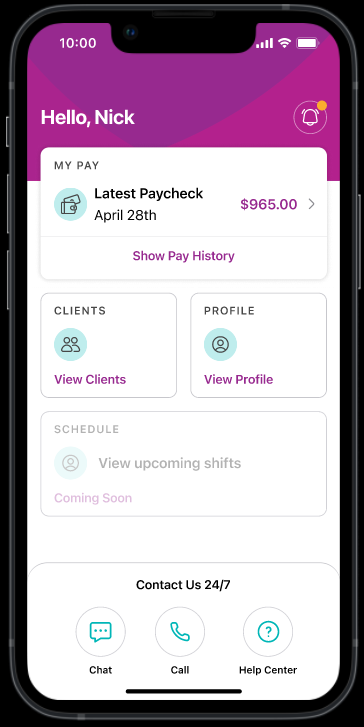 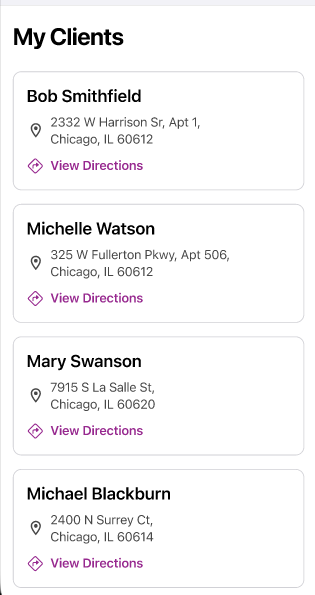 $250.00
2
点击 View Directions（查看路线），以打开到客户位置的路线
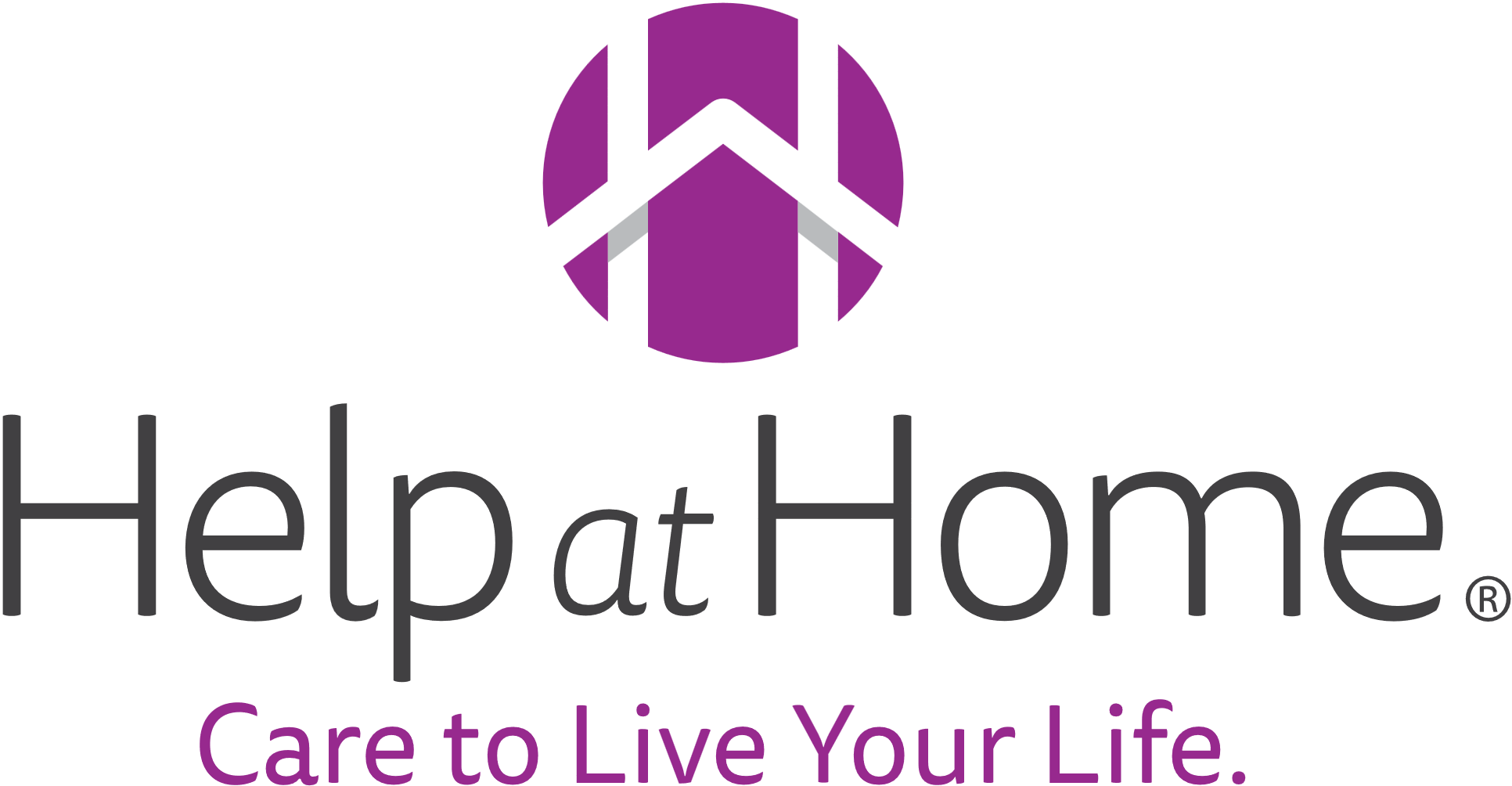 查看您的日程安排
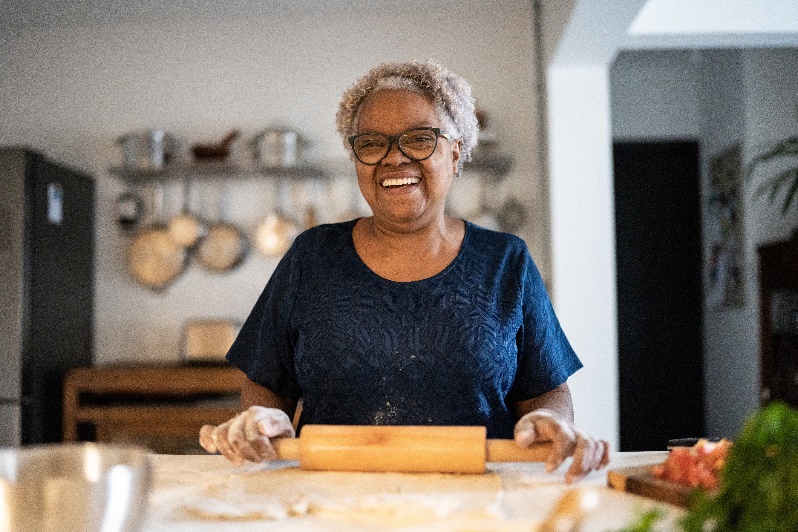 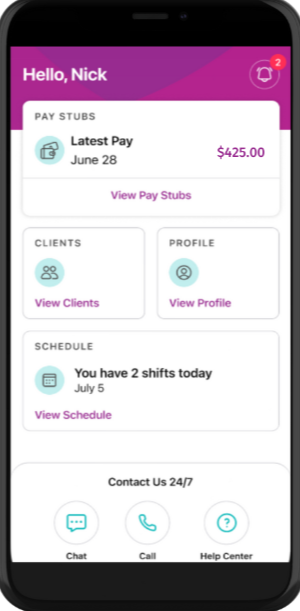 3
1
点击右上角的箭头可导航至过去或未来的访问
点击 View Schedule（查看日程安排）
2
将显示本周的日程安排。点击各访问可查看班次的日程安排详情
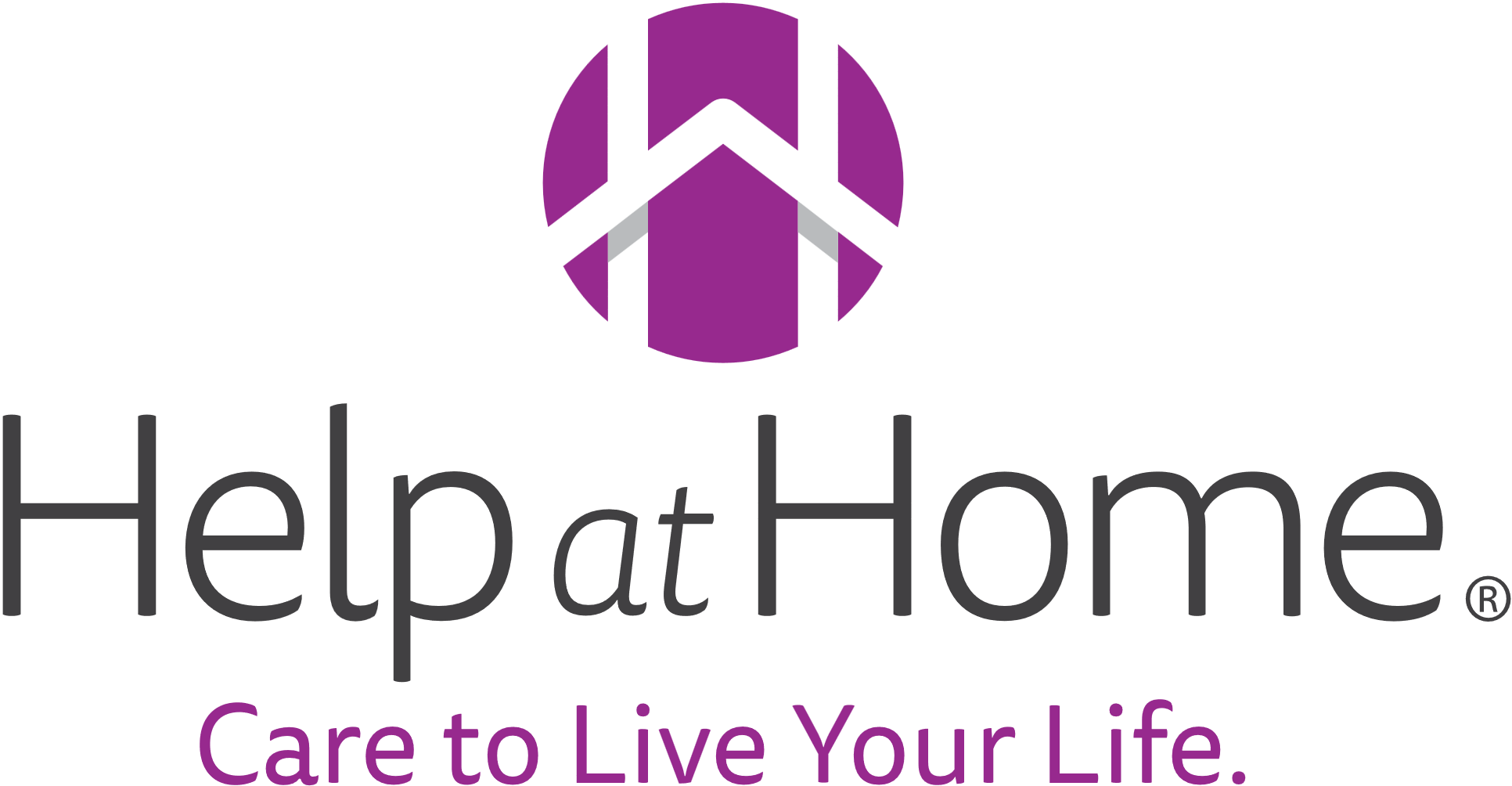 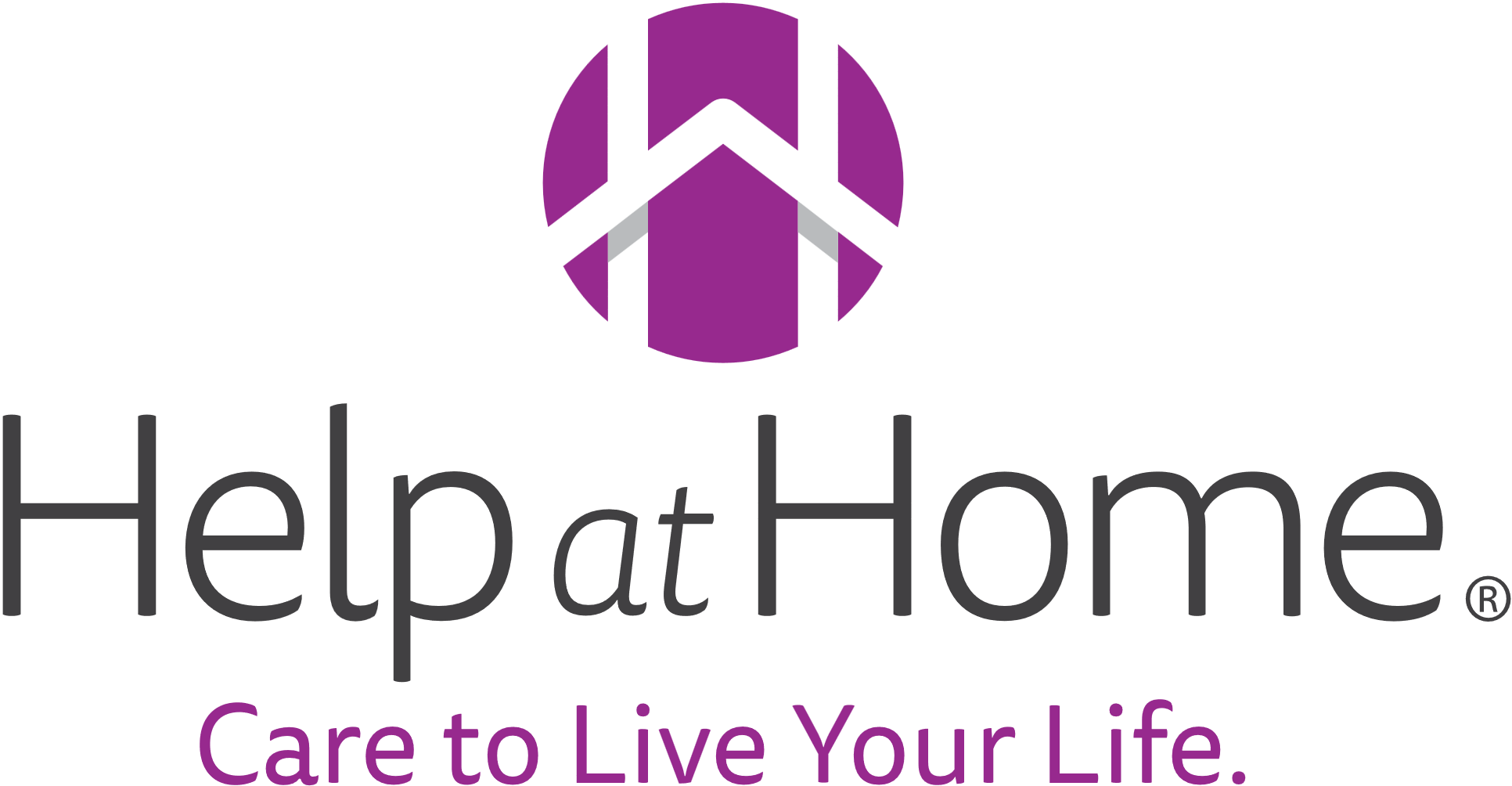 联系客服
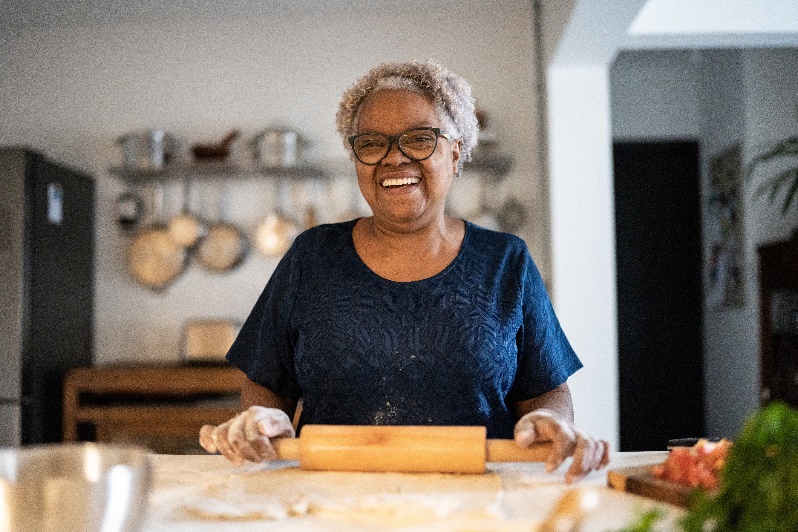 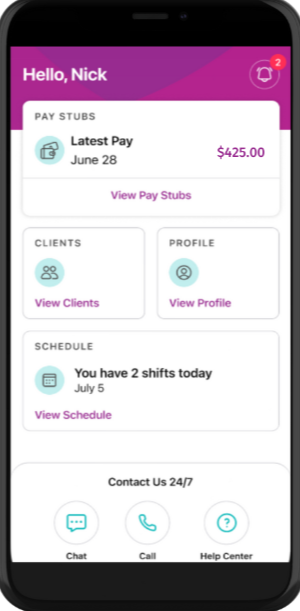 如有疑问或遇到问题，请点击 Chat（聊天）或 Call（致电）图标， 向 Help at Home 客服团队发送消息或致电！
点击 Help Center（帮助中心）以查看常见问题解答
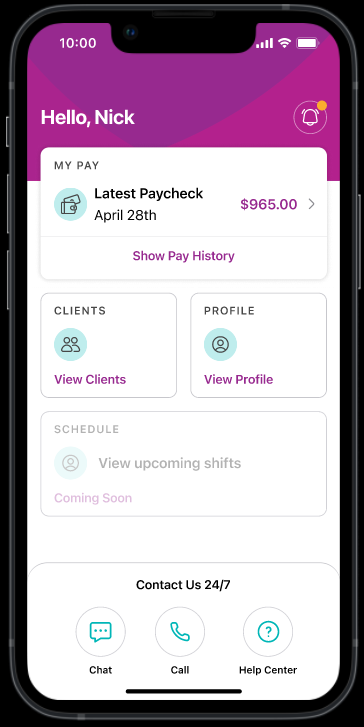 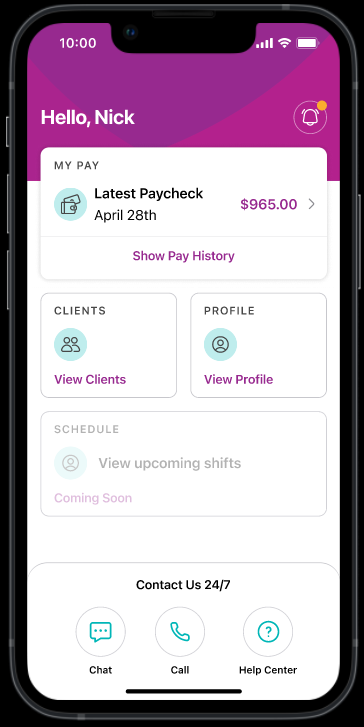 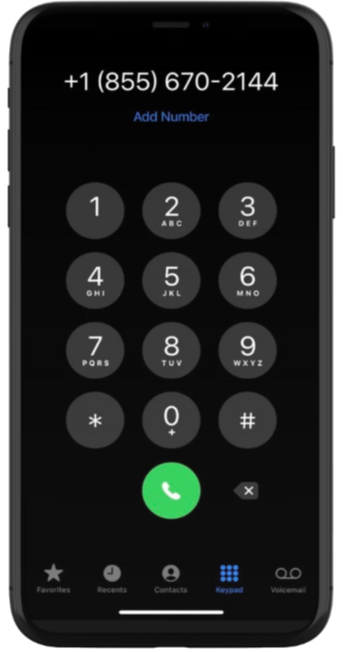 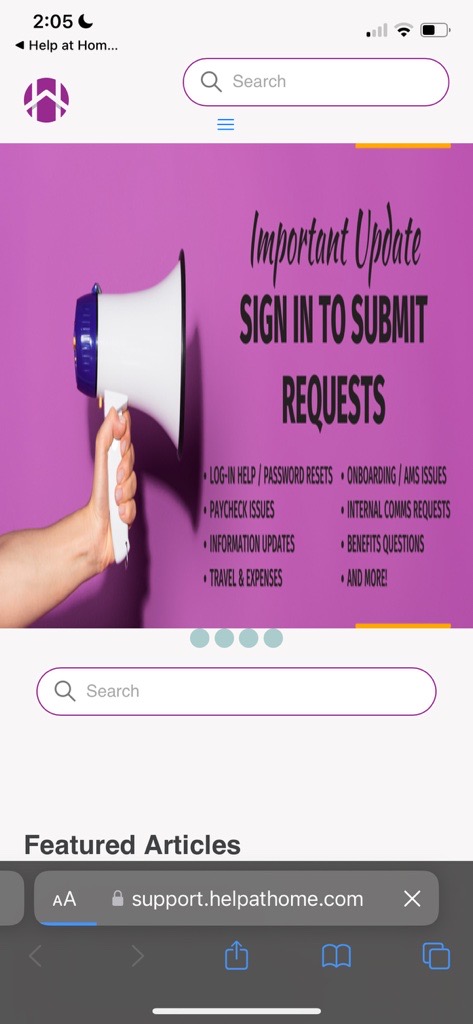 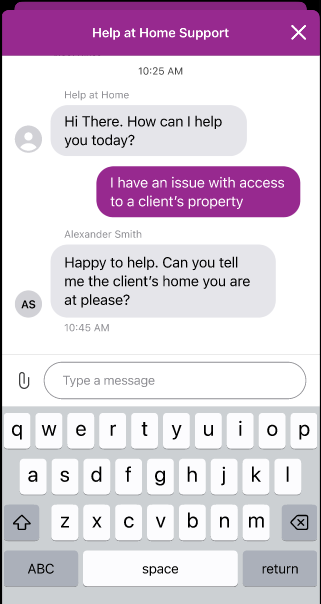 Click to Call（一键致电）全天候提供服务，Click to Chat（一键聊天）的服务时间为东部标准时间星期一至星期五上午 8 点至下午 6 点！
如果您的问题仍未得到解答，请点击 More Support（更多支持）以导航至 Help at Home 知识中心获取按需提供的资源。
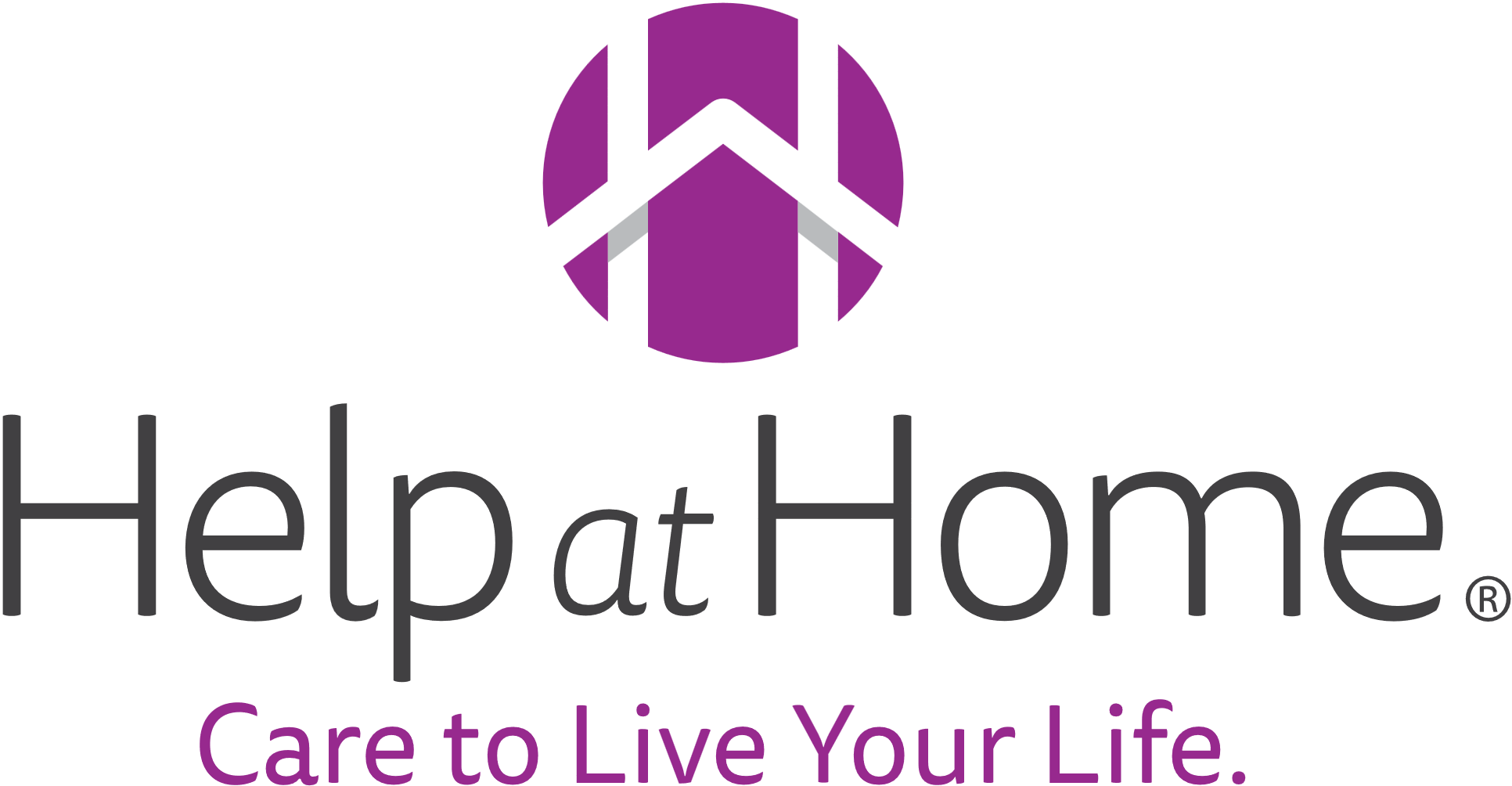 关键资源！
下载 Help at Home Caregiver Connect：
Apple 设备
Android 设备
Help at Home 知识中心的支持文章
Help at Home Caregiver Connect 演示视频
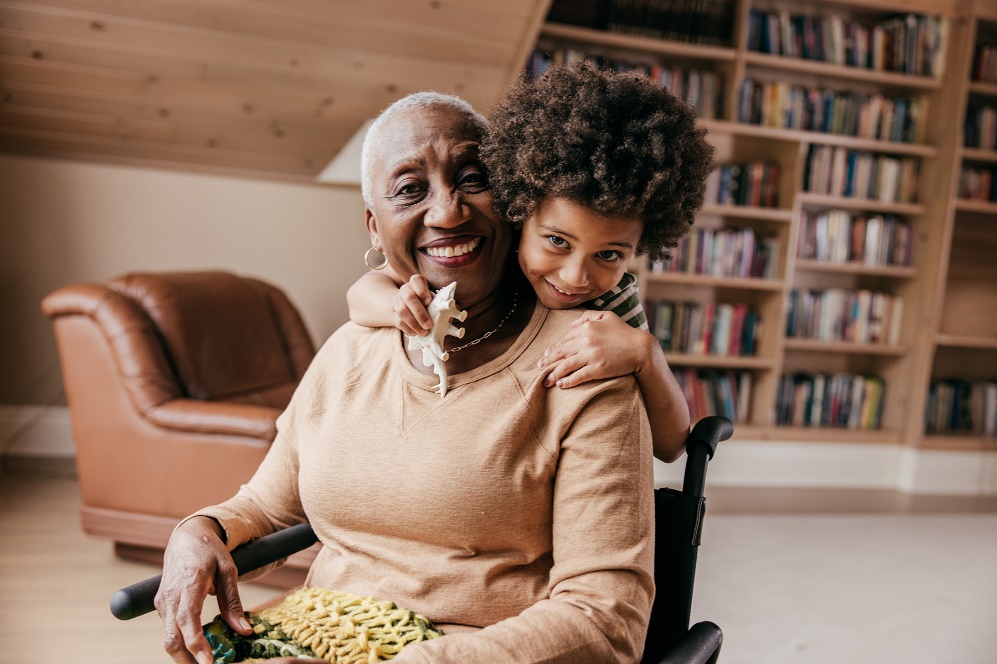 感谢您
使用 Caregiver Connect!